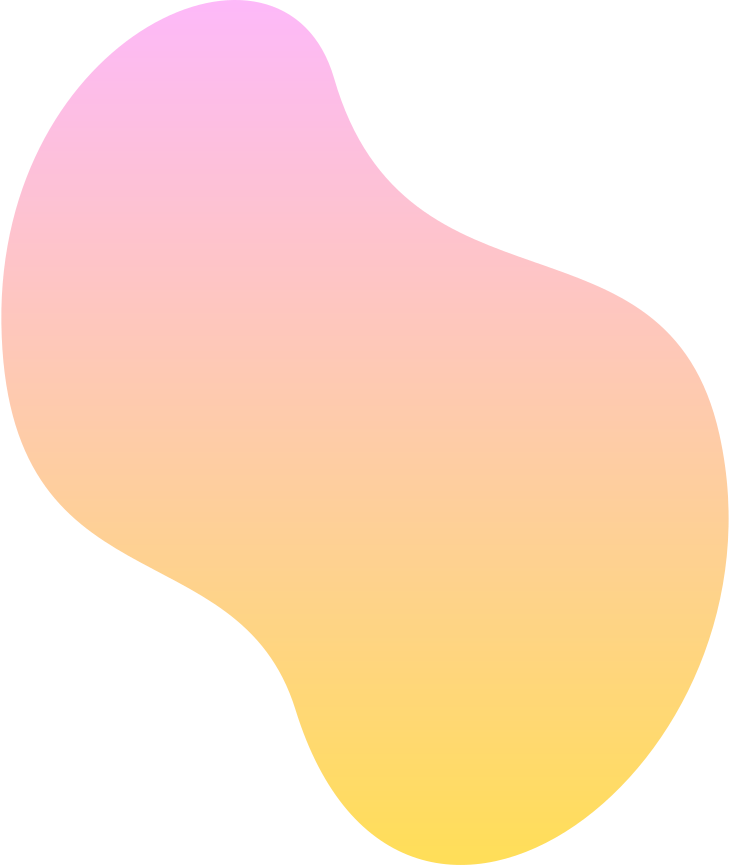 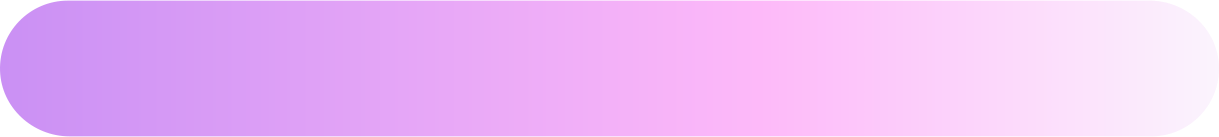 University of California, Davis
Academic Advising Mentoring Program
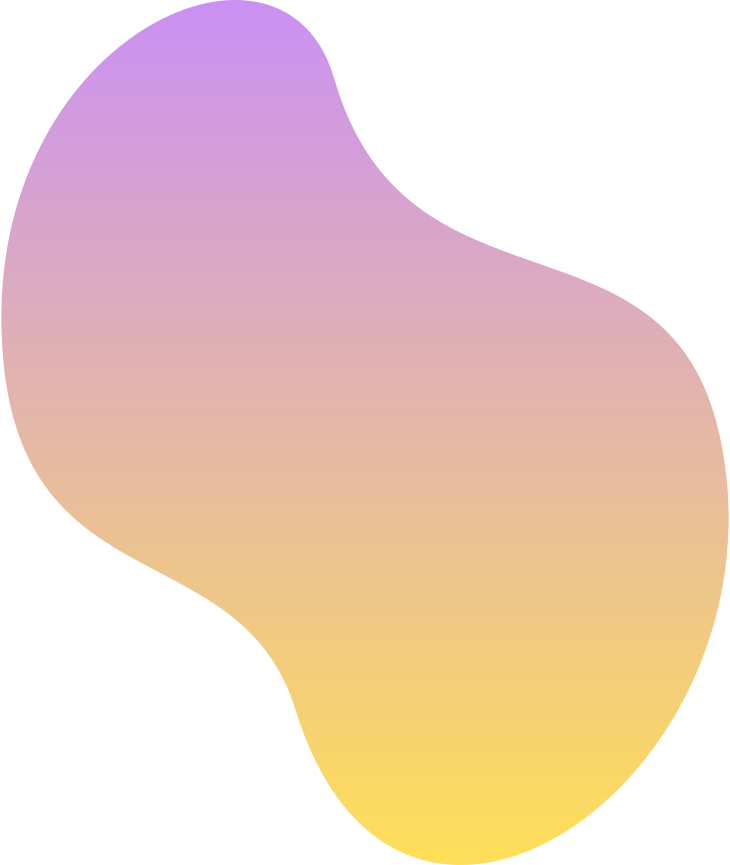 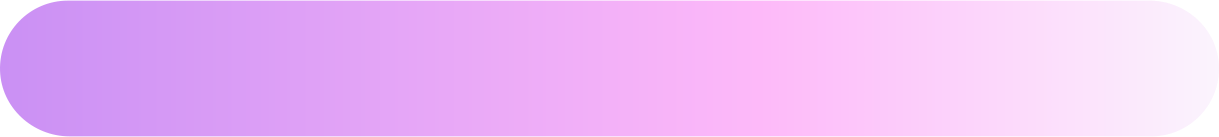 Prepared by the 2019 AAMP COMMITTEE
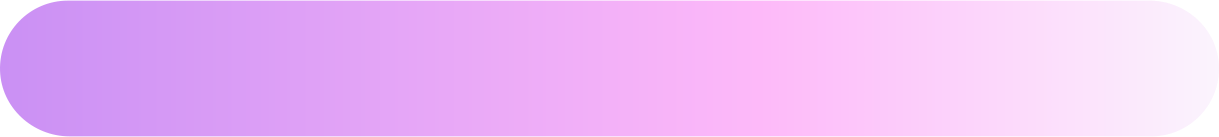 [Speaker Notes: Rachel D.]
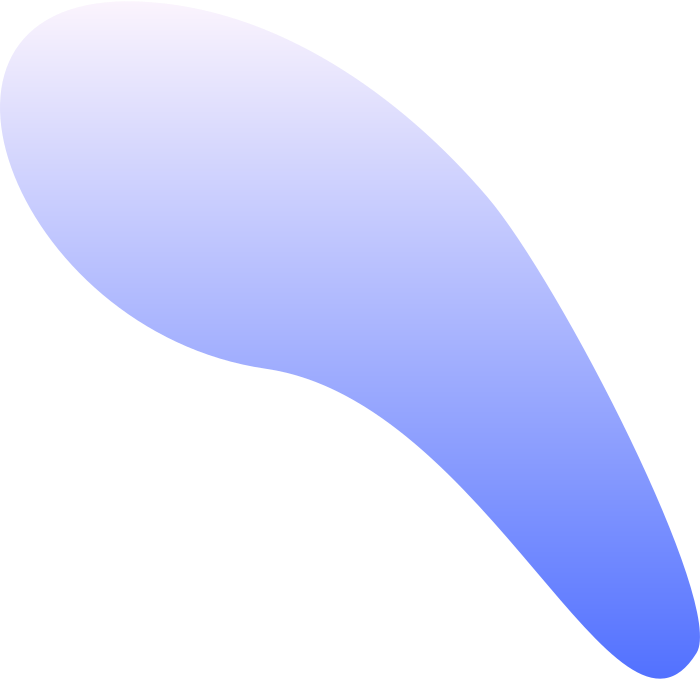 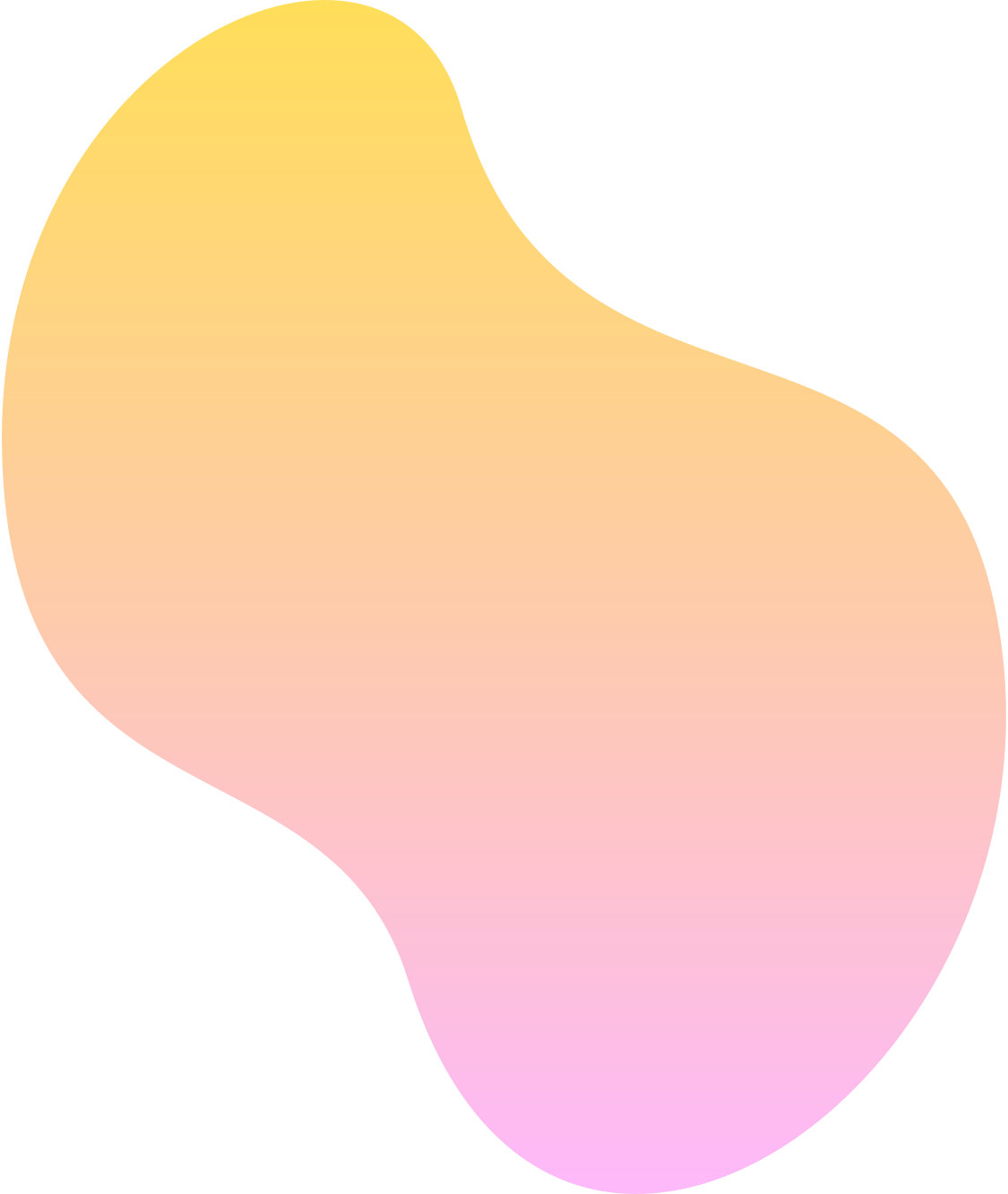 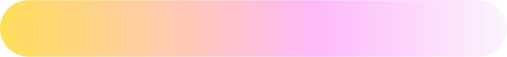 MAIN TOPICS
Reflection
Introduction to AAMP
Mentor & Mentee Pairing
Application Process & Timeline
Calendar of Events
Q&A
Table of Contents
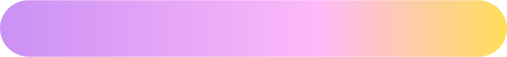 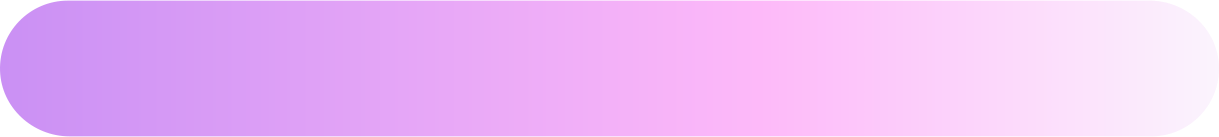 [Speaker Notes: Rachel D]
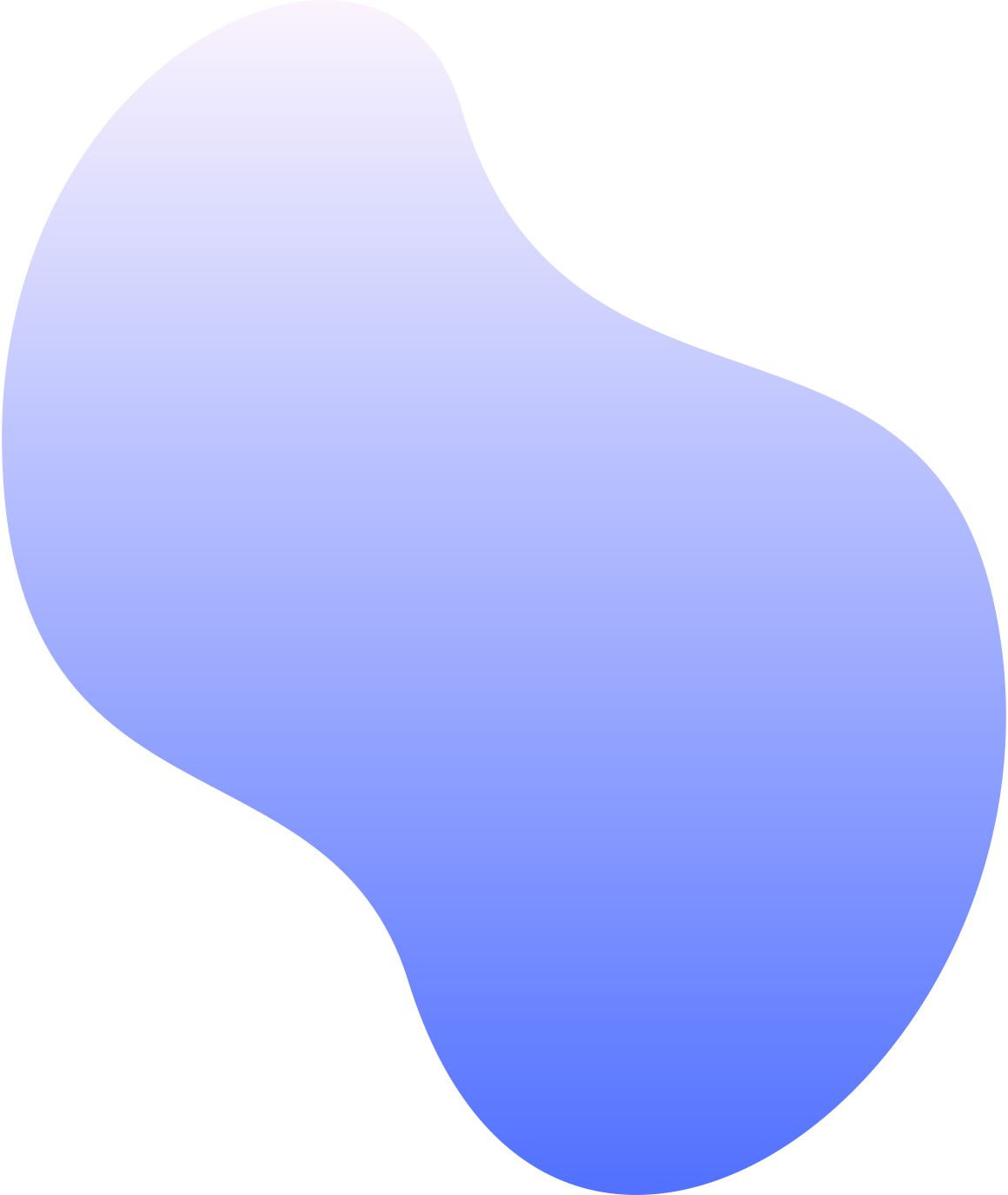 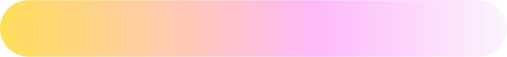 Today's
Presenters
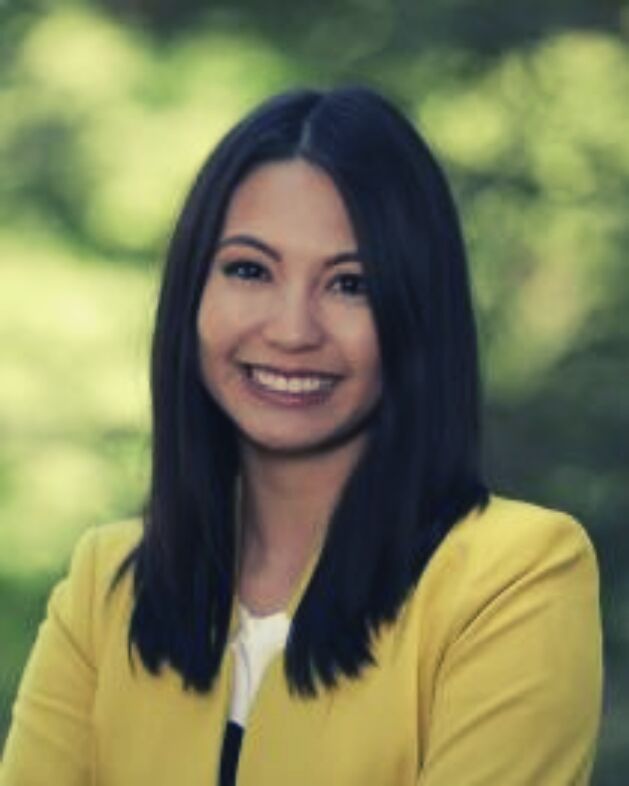 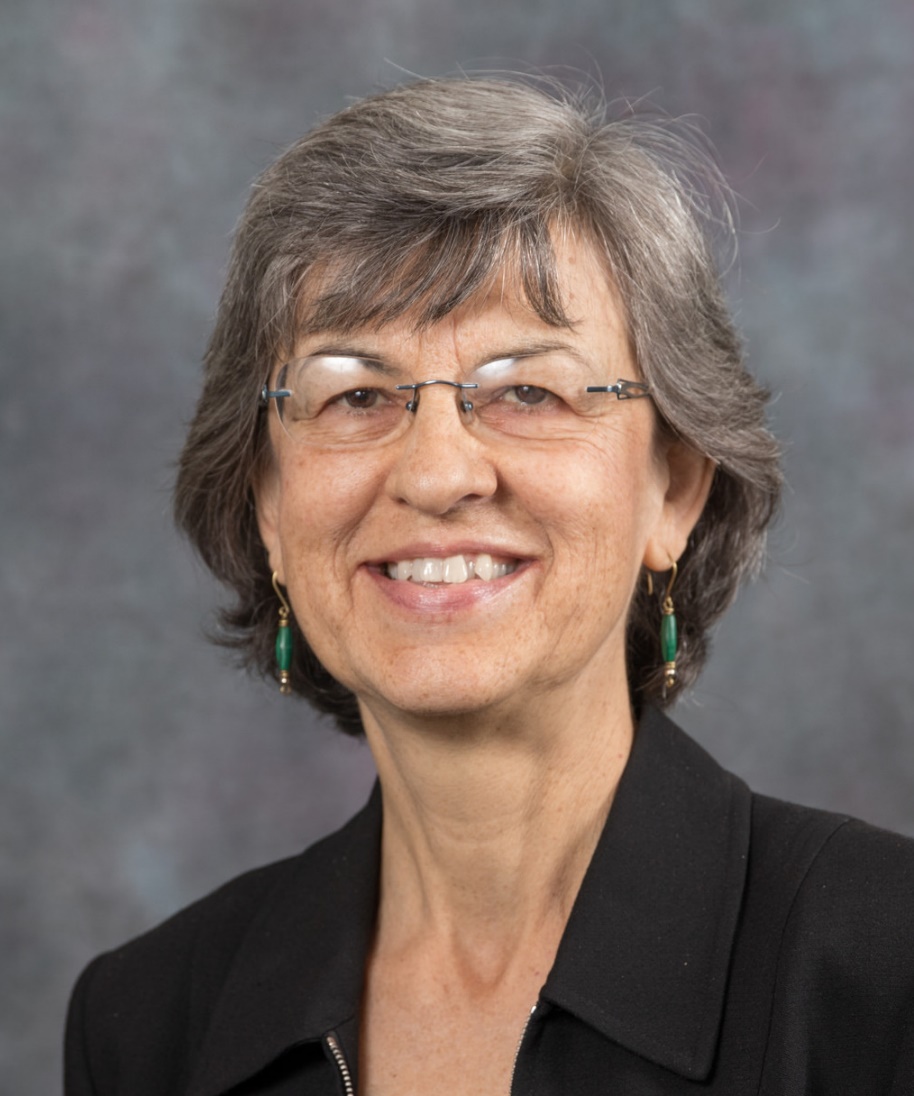 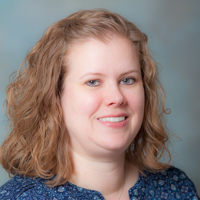 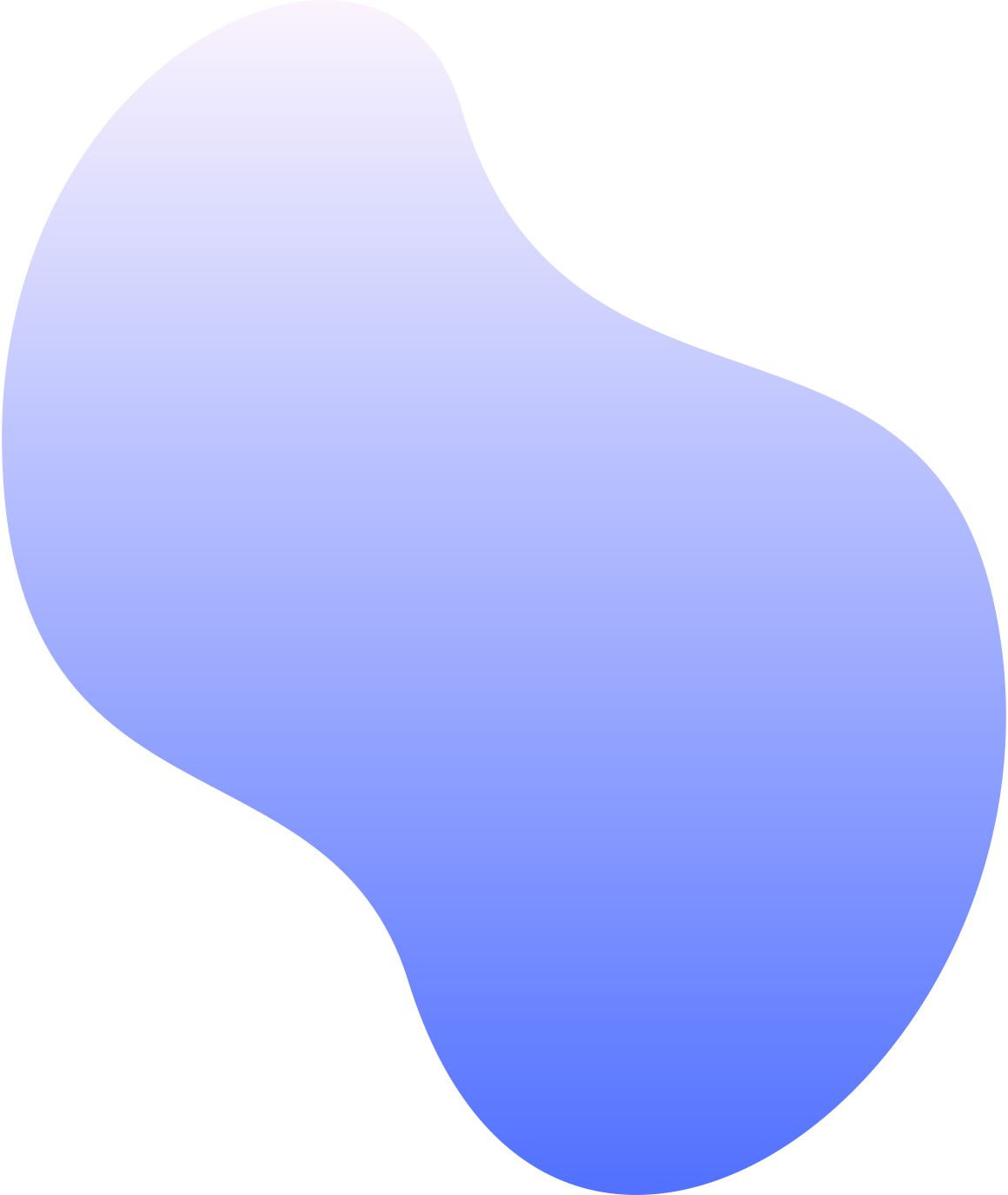 RACHEL 
DE LOS REYES
RACHEL HALE
NANCY DAVIS
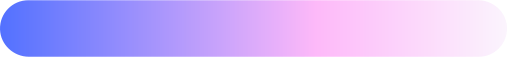 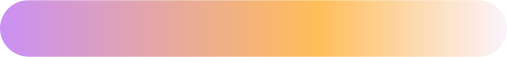 [Speaker Notes: Rachel D.]
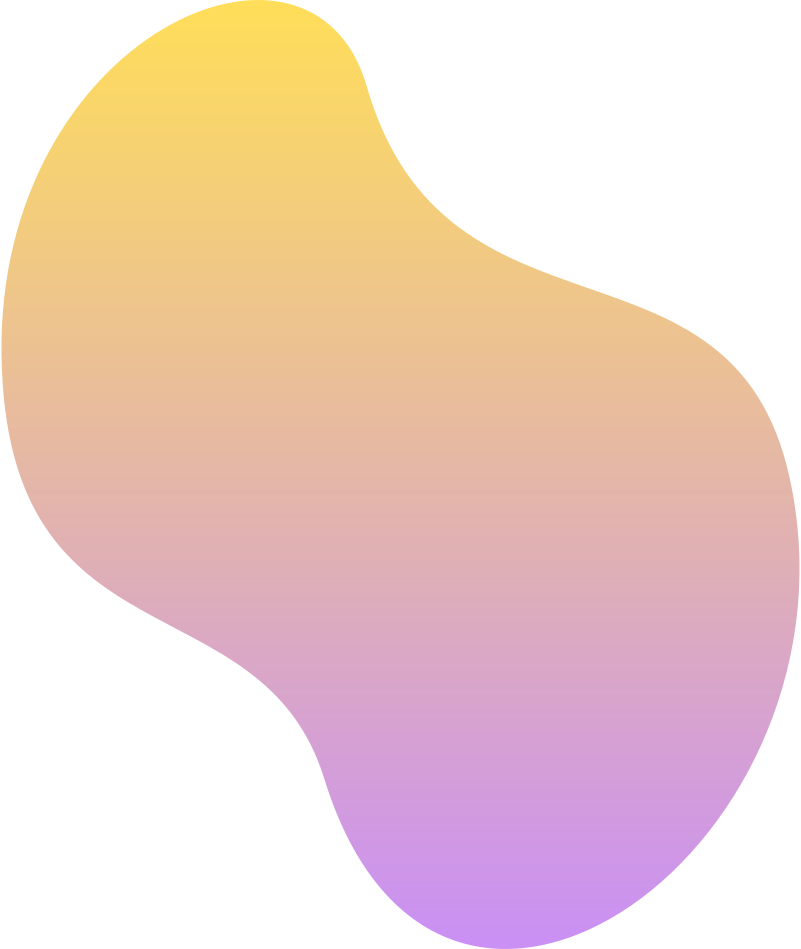 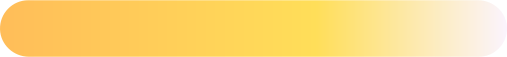 An investment in knowledge pays the best interest.
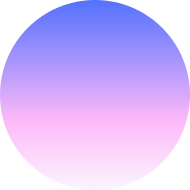 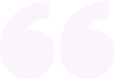 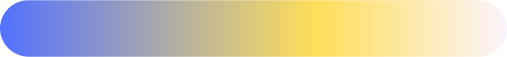 - BENJAMIN FRANKLIN
PROFESSIONAL DEVELOPMENT:
A WORTHY INVESTMENT
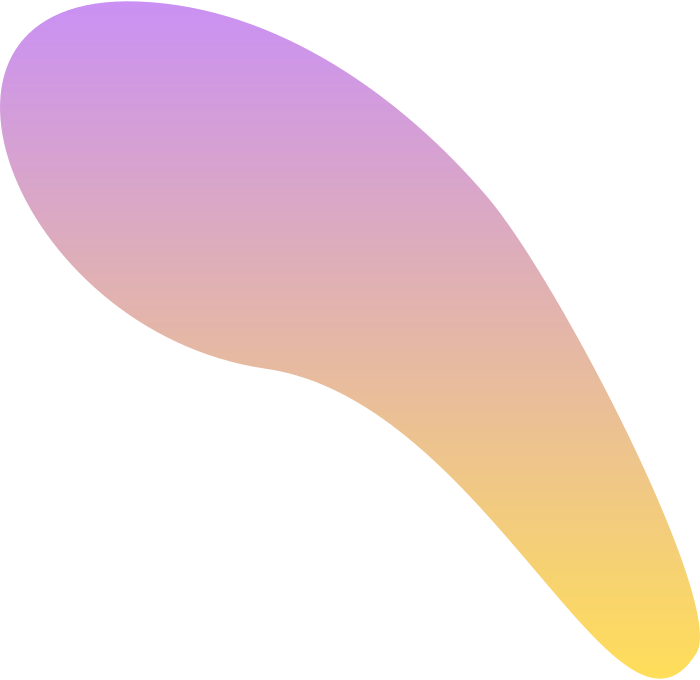 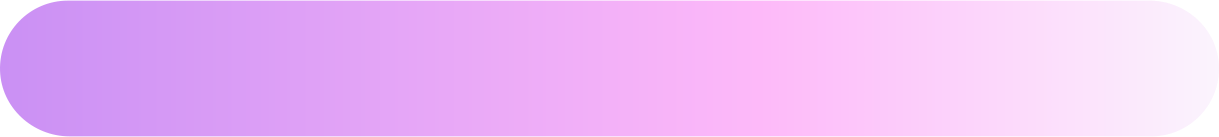 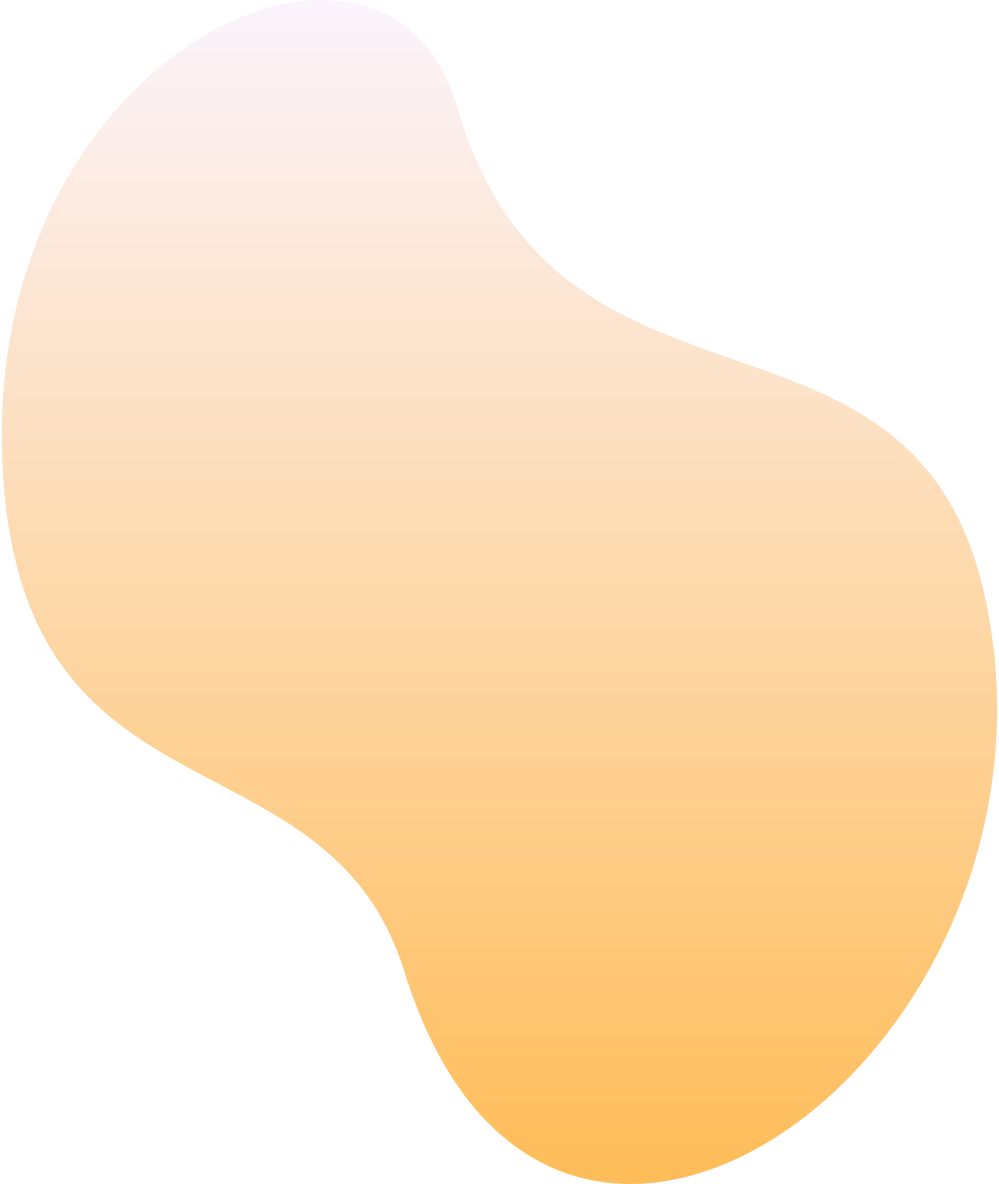 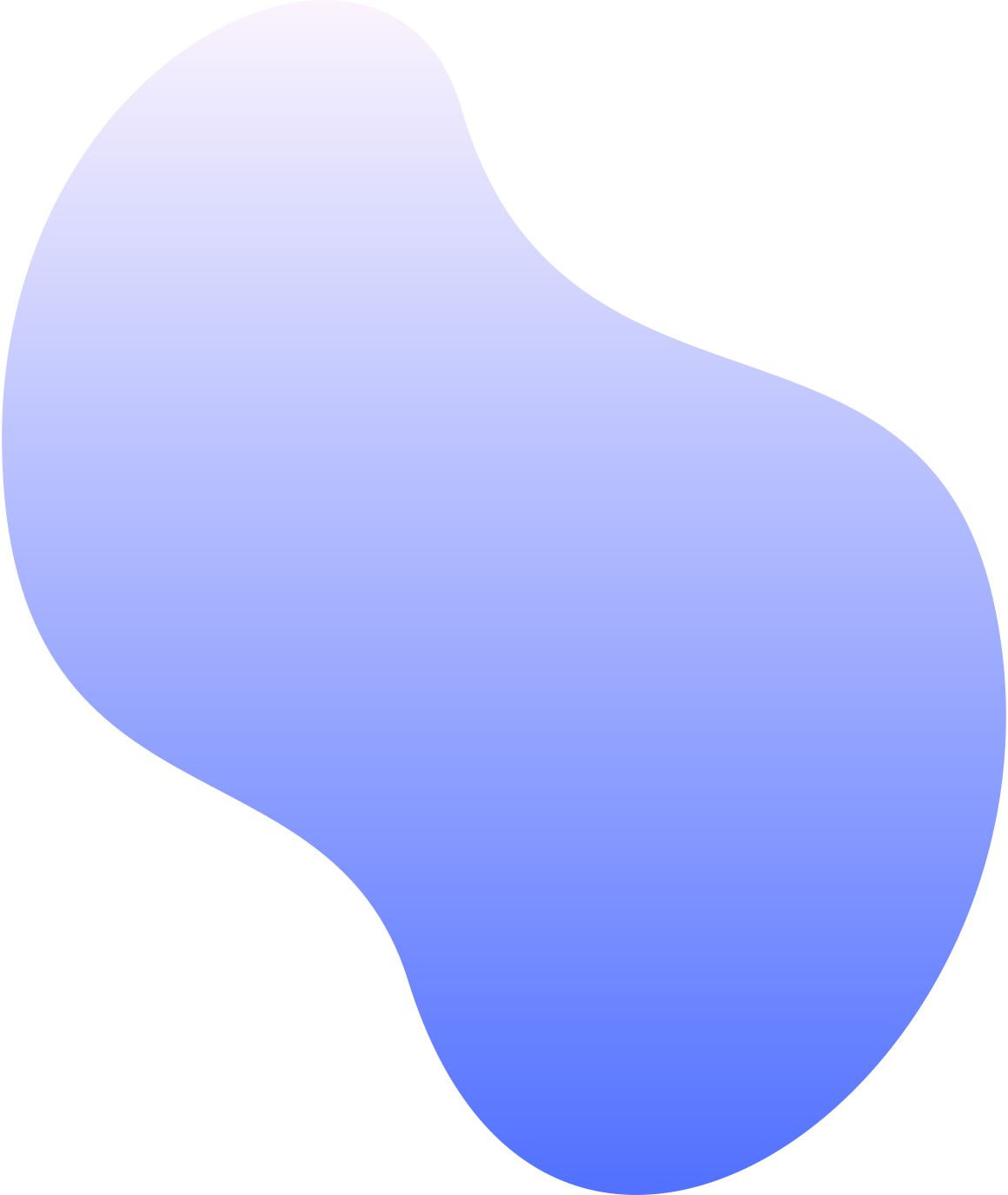 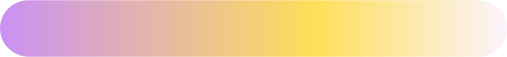 Reflection
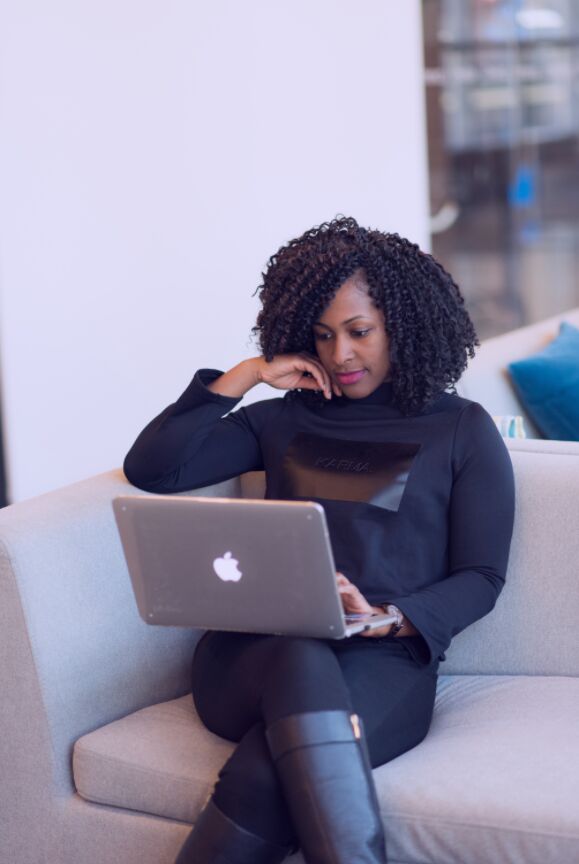 ACTIVITY
Reflect on your own professional development, experience with informal/formal mentoring, and wishes for professional development.
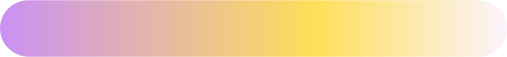 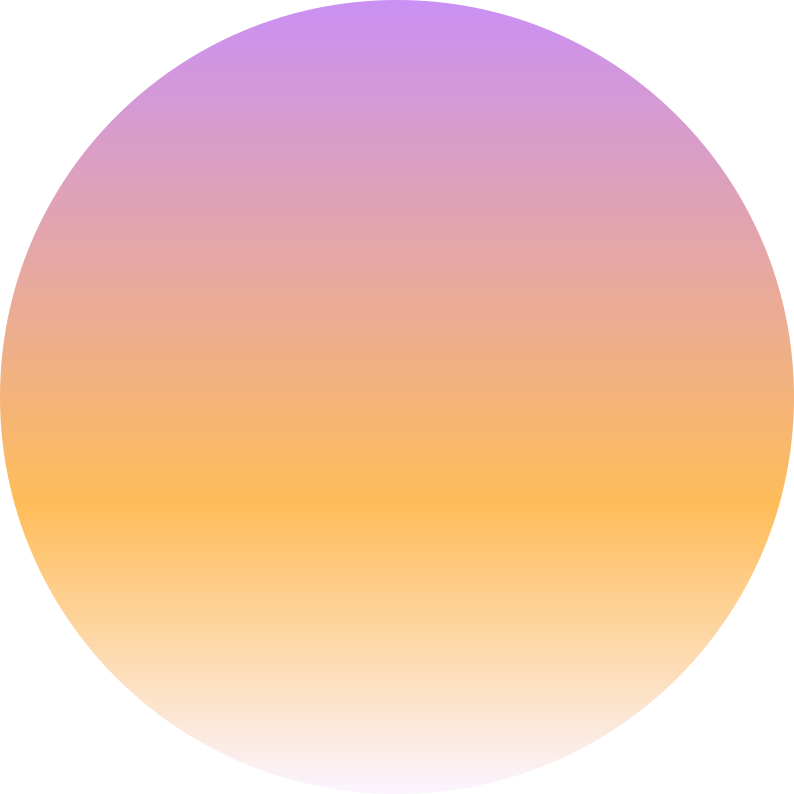 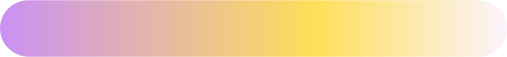 [Speaker Notes: Rachel H.]
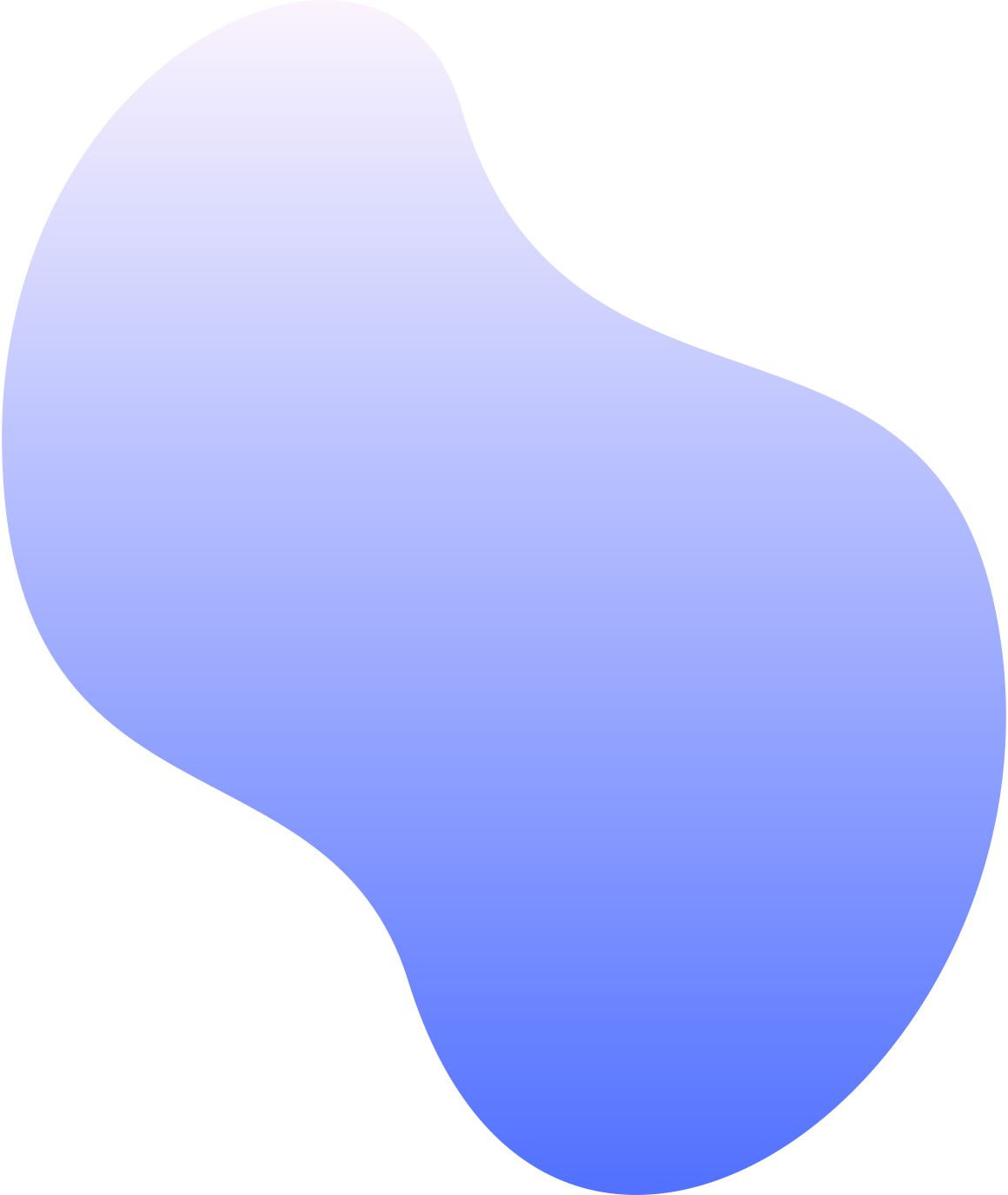 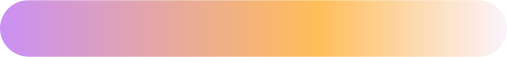 What is AAMP?
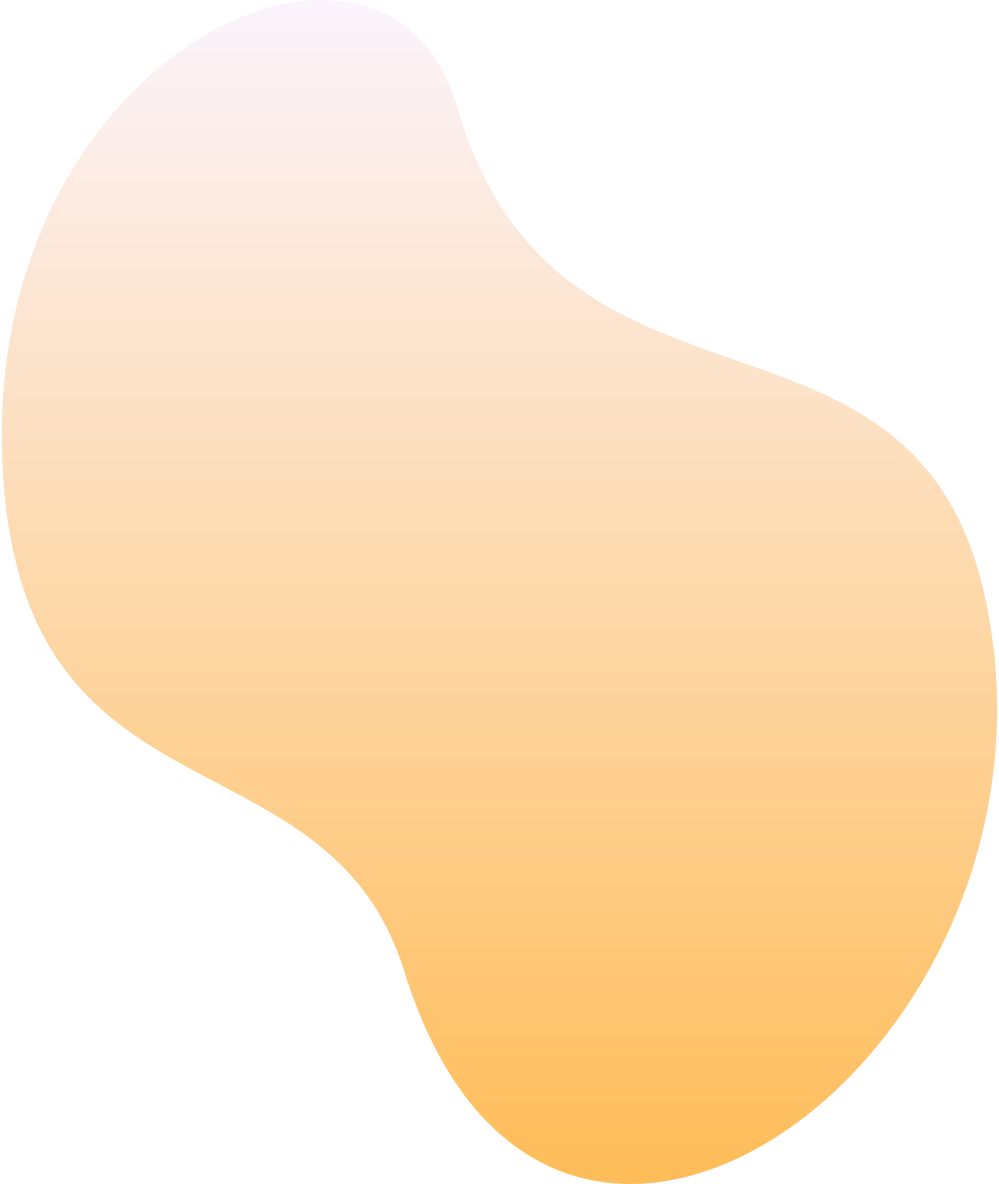 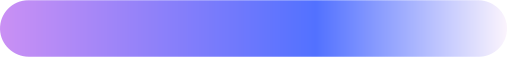 [Speaker Notes: Nancy]
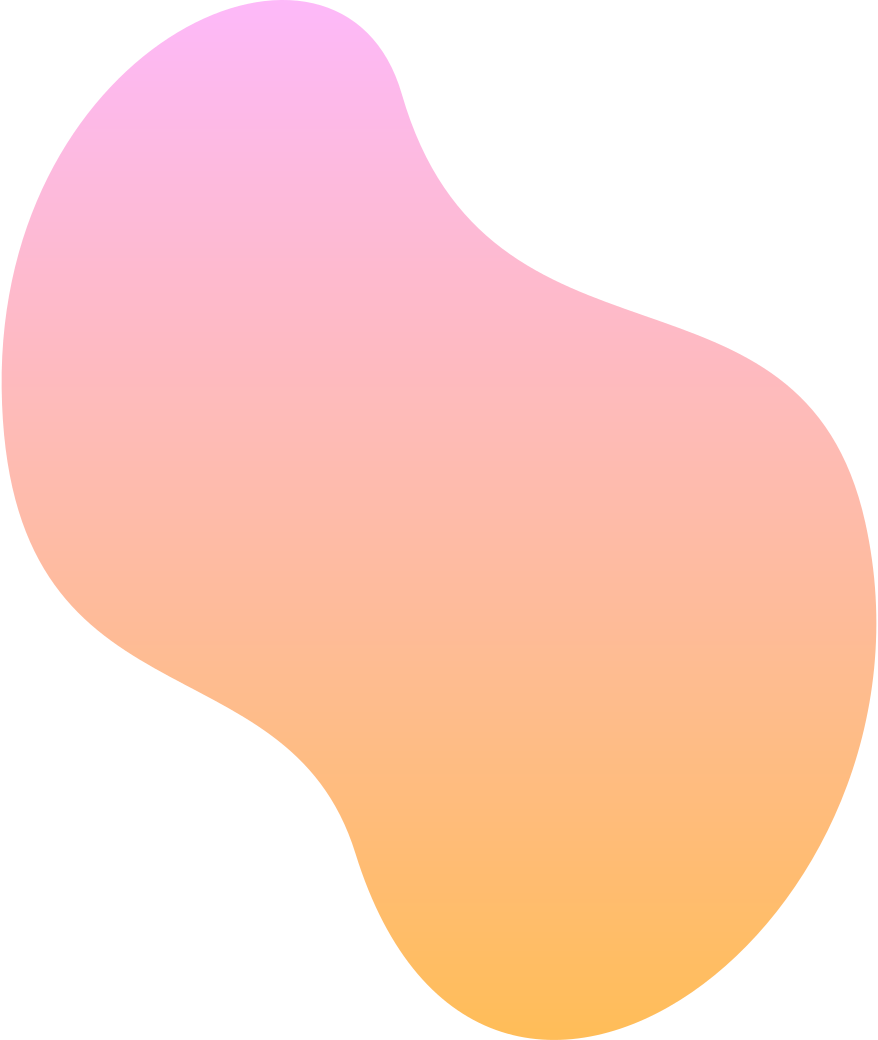 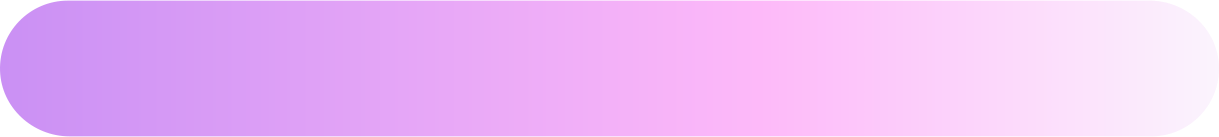 ENHANCE ADVISING
MENTORSHIP
CONNECTIONS
CAREER GUIDANCE
Use experience and leadership skills to enhance advising and career development.
The program matches advisors with more seasoned advisors.
The program serves to create connections for advisors to broaden their advising network and enhance engagement.
Mentors will help mentees identify short and long term career goals and provide tailored support to personalize the mentoring program for each individual.
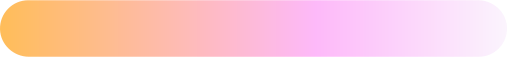 [Speaker Notes: Nancy]
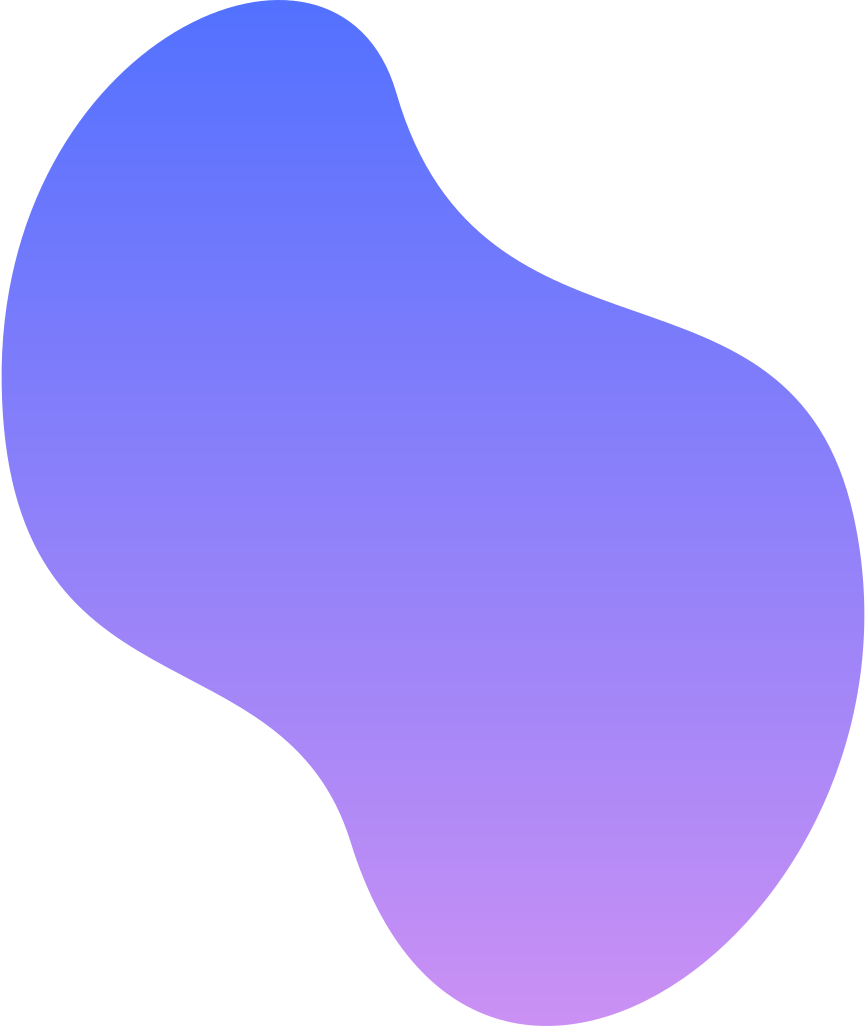 Founding Year
Changes to program
AAMP rolls out
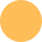 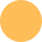 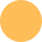 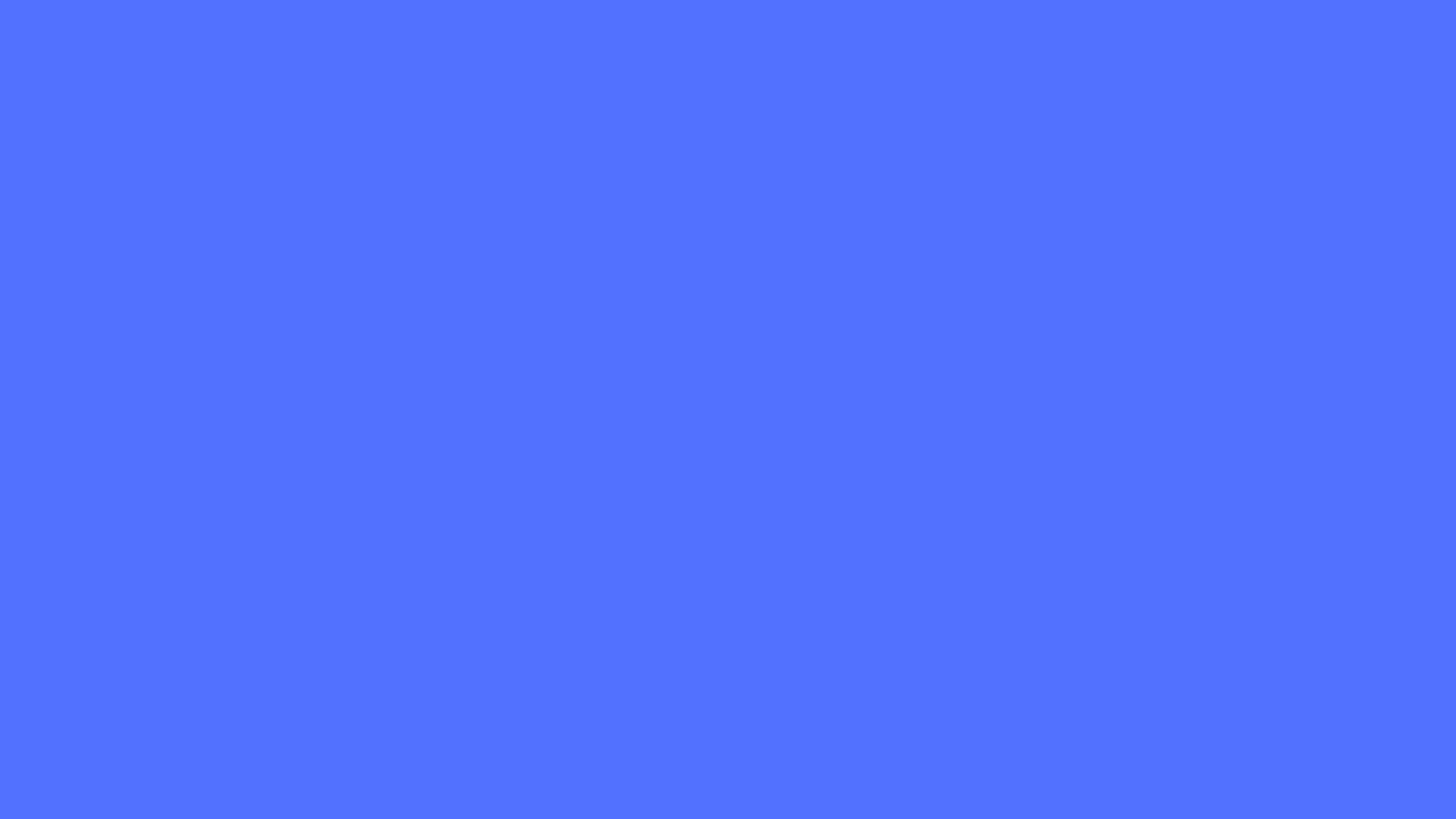 What has changed as the program has grown?
AY 2014-15
AY 2015-16
HISTORY OF AAMP
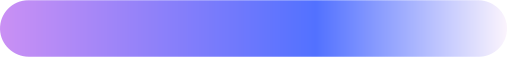 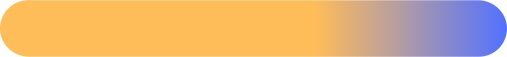 [Speaker Notes: Nancy
2014-15 – ATPD created; spent the year creating the structure of AAMP
2015-16 – 1st cohort; only one large group meeting – group requested more
2016-17 – quarterly events
2017-19 – social events each quarter
2019-20 – adding “Lunch & Learn” events
Always looking for ways to keep alums connected]
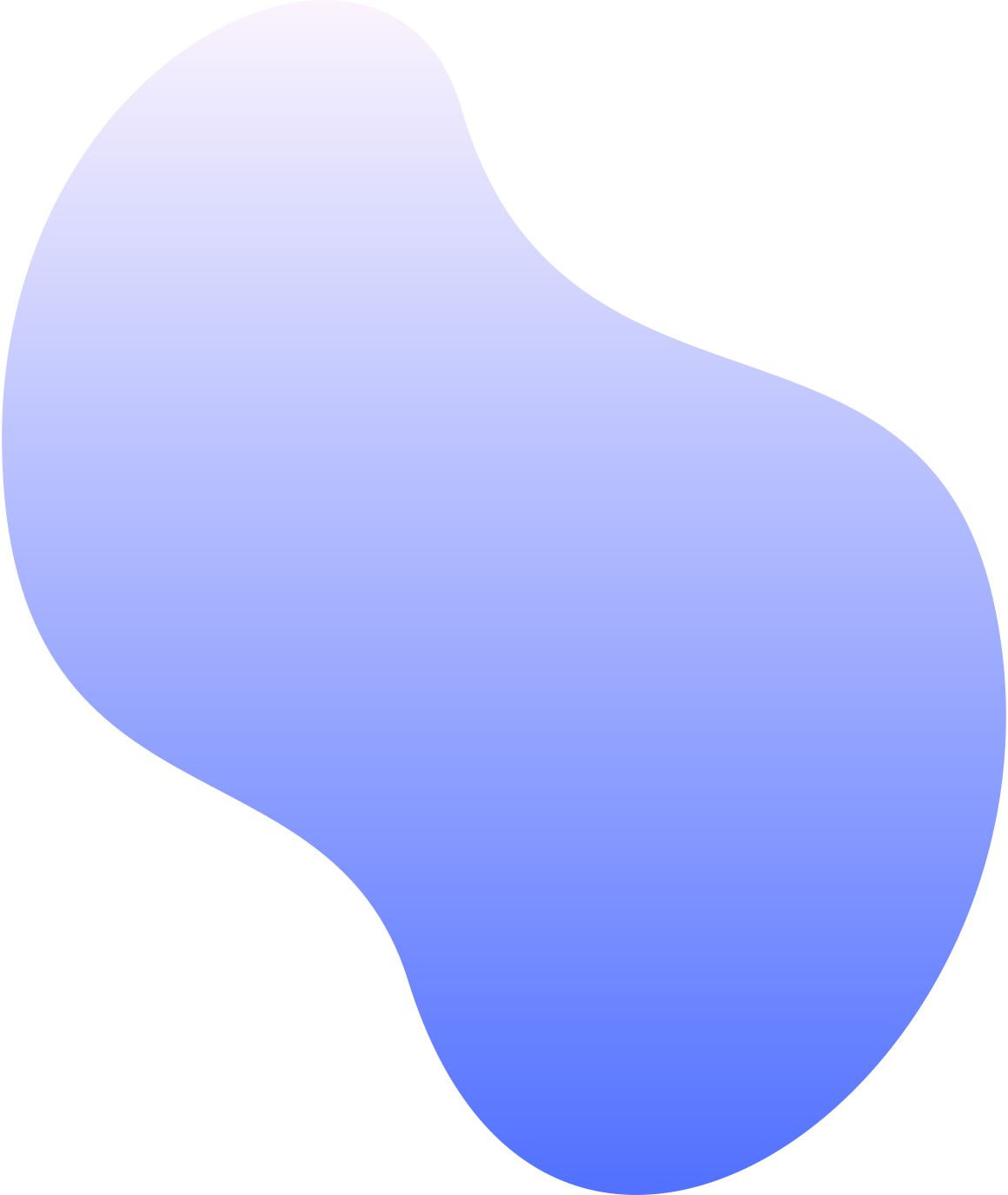 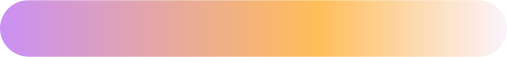 AAMP Subcommittee
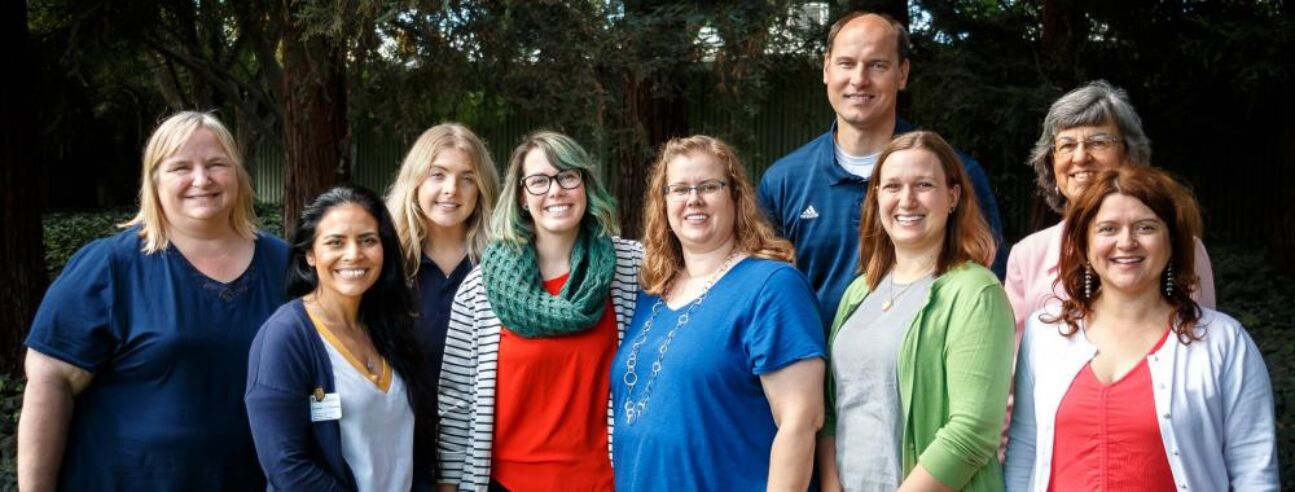 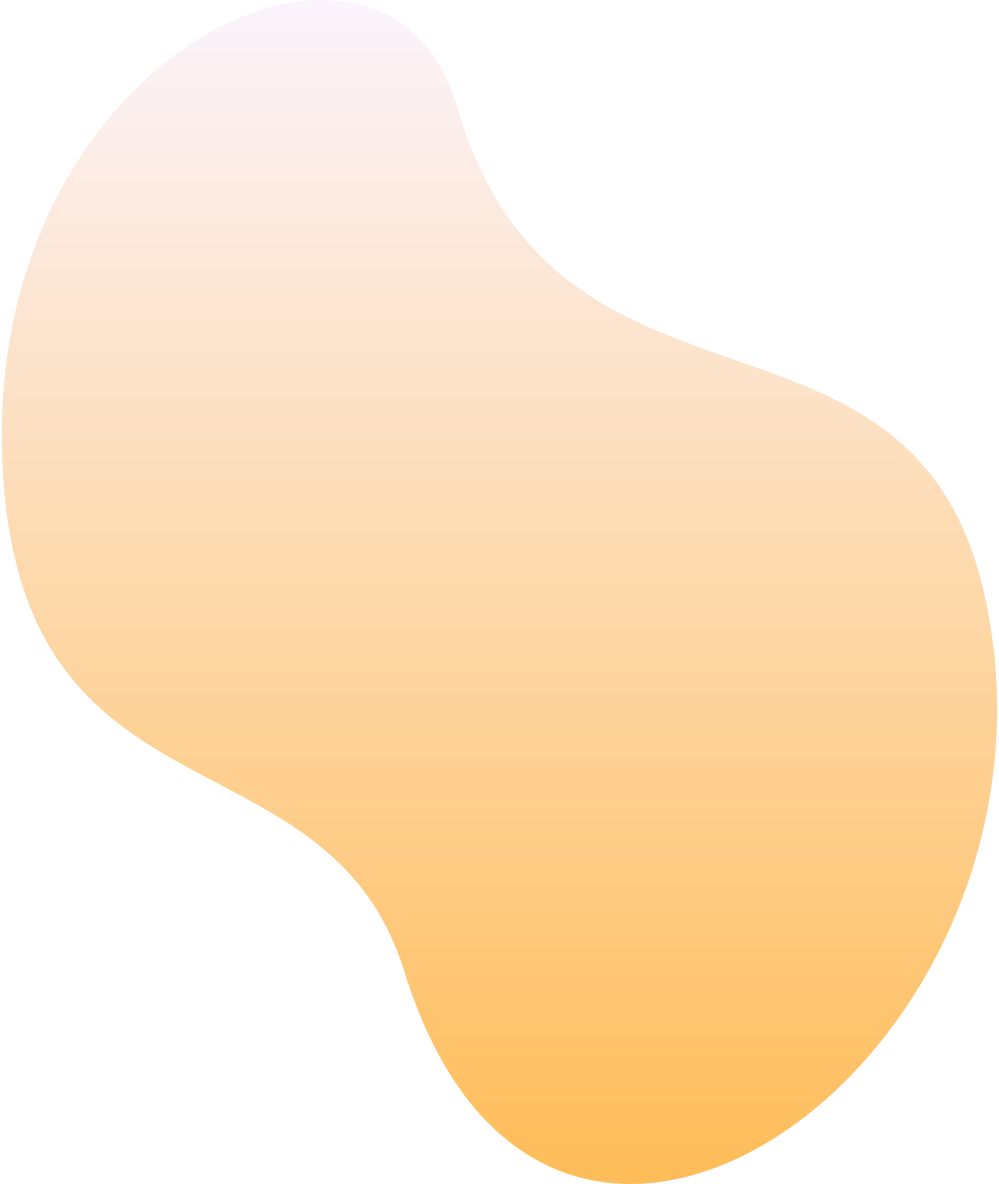 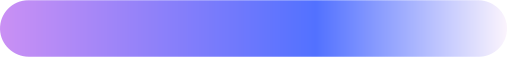 [Speaker Notes: Rachel H.]
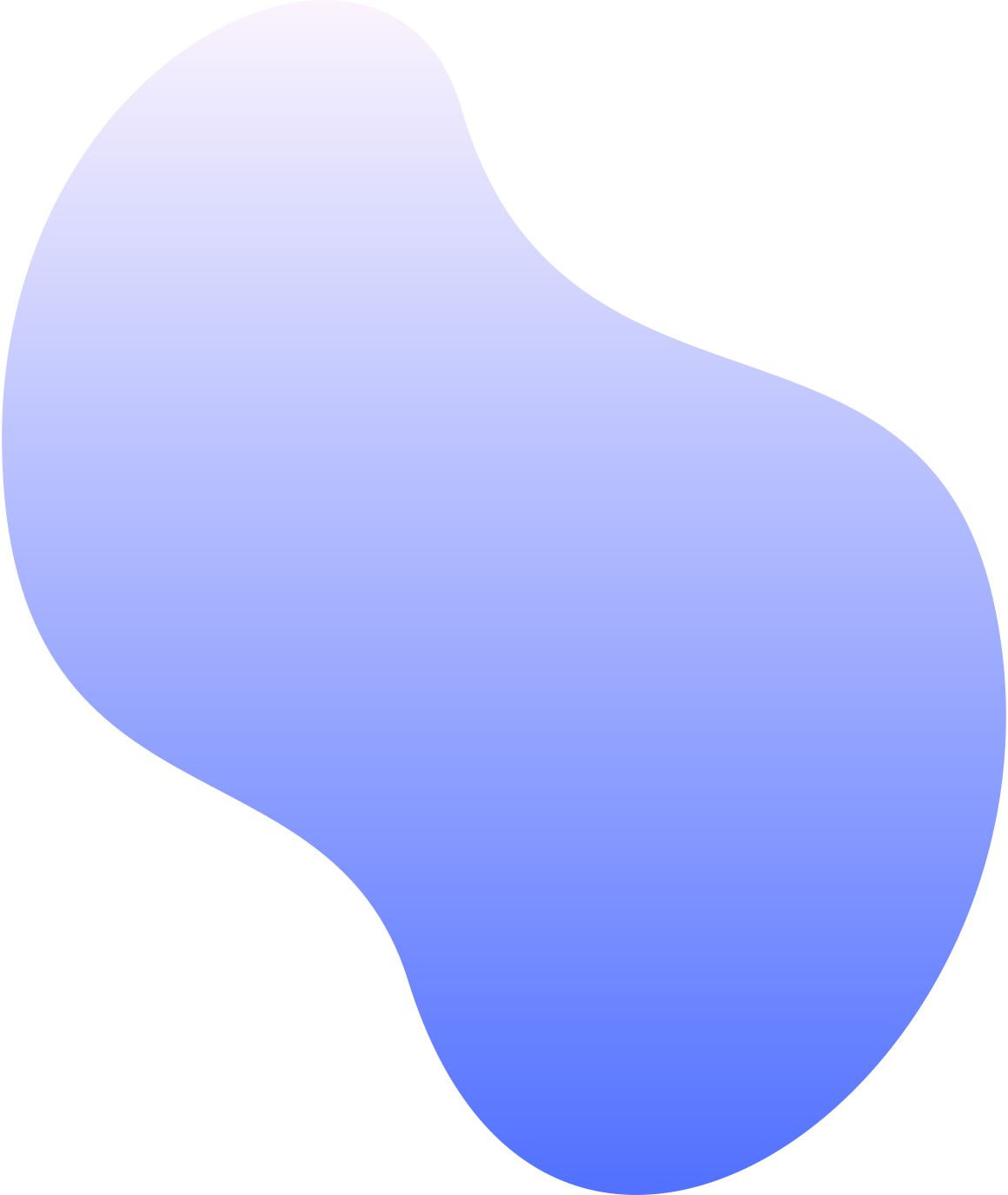 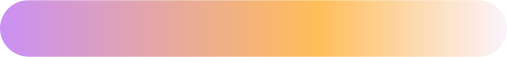 Mentor & Mentee Pairing
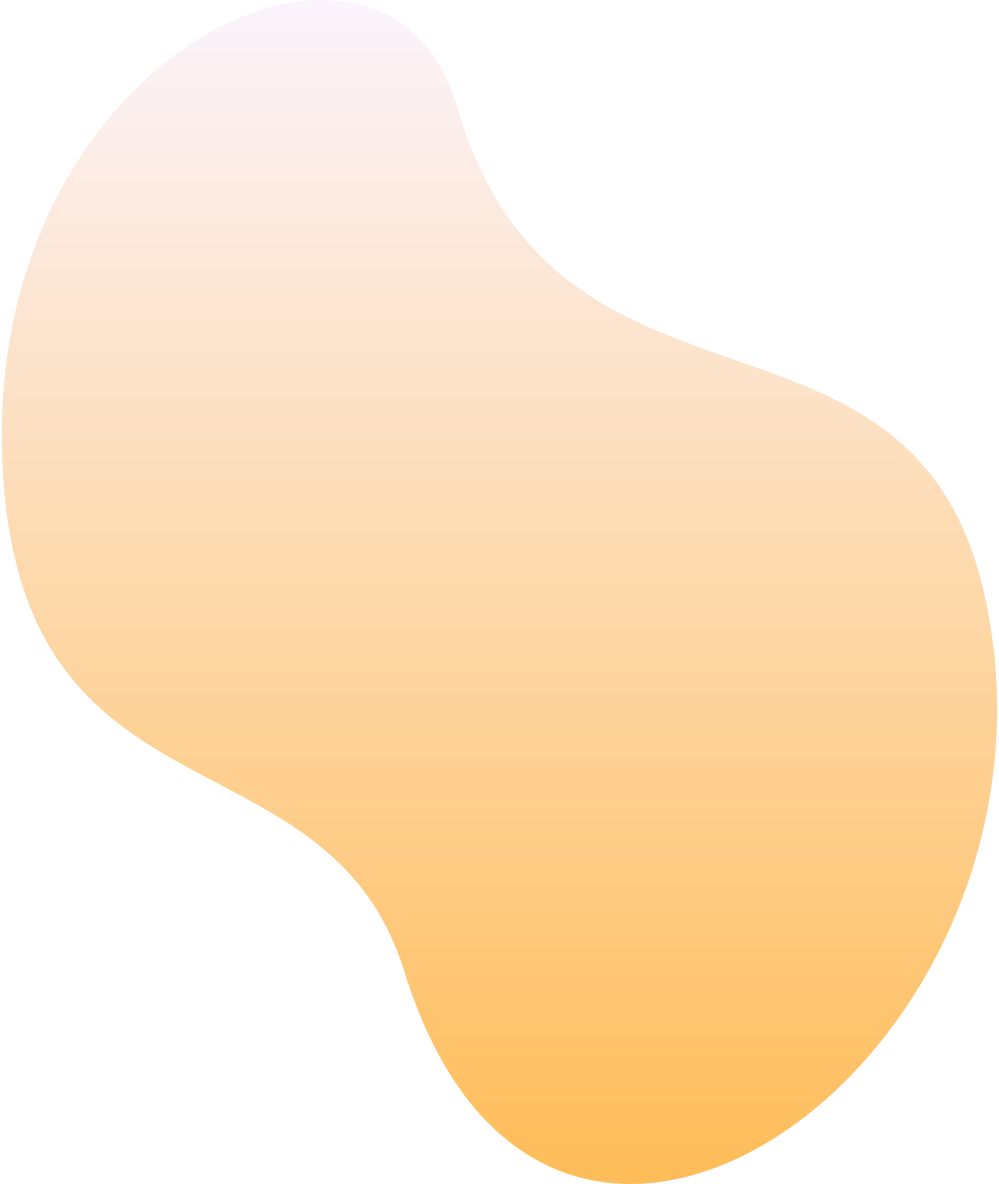 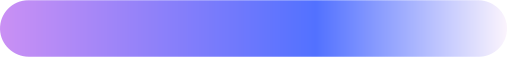 [Speaker Notes: Rachel H.]
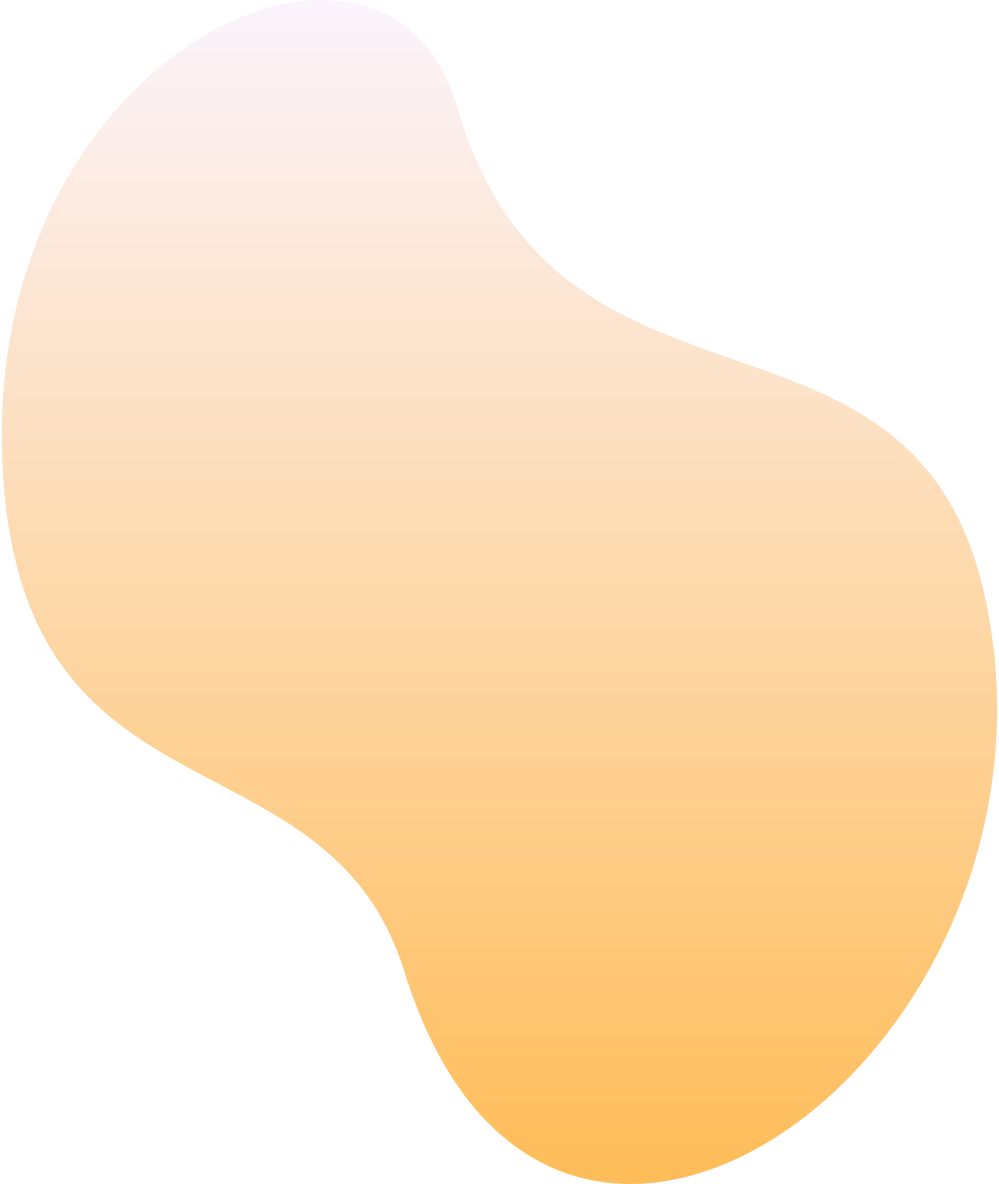 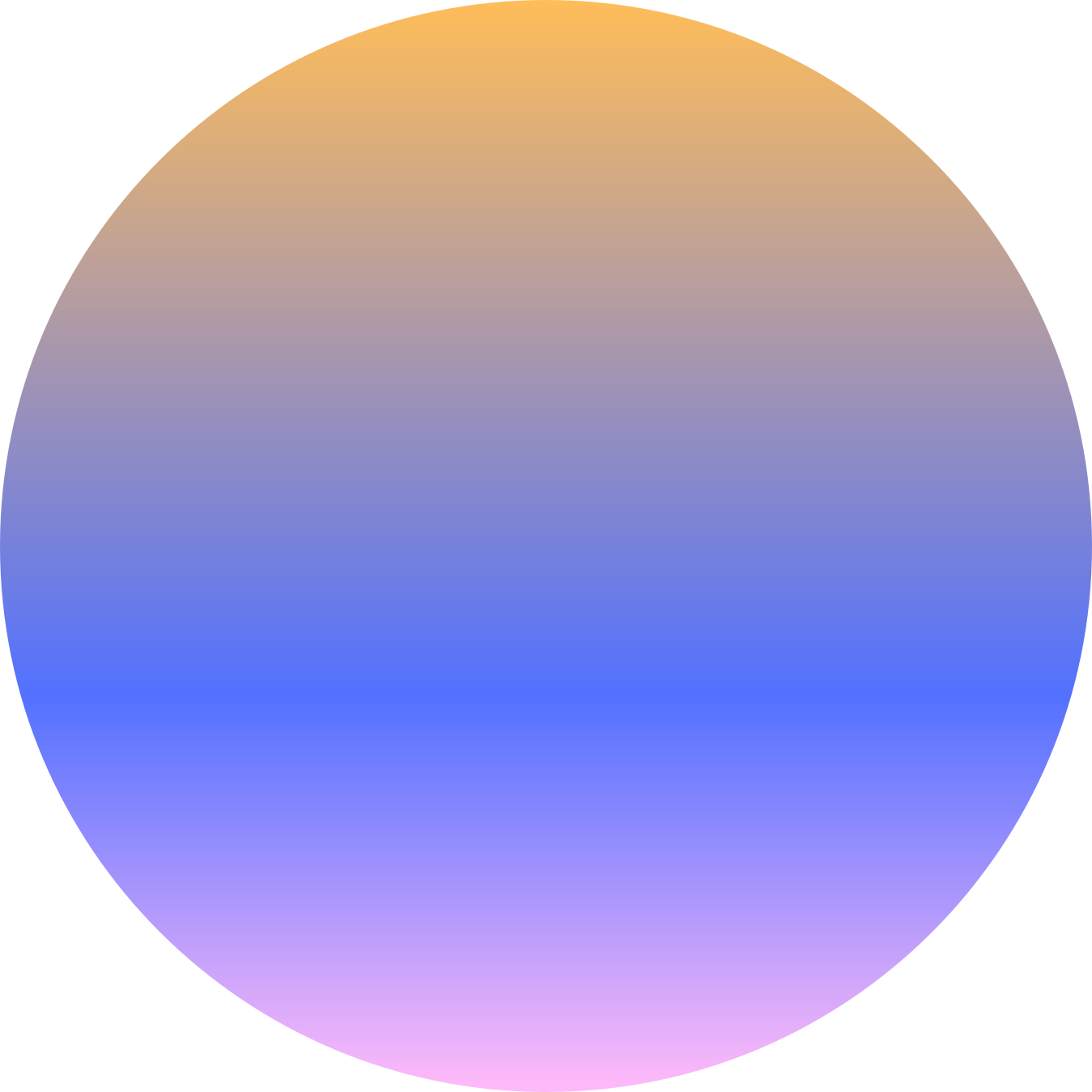 Mentor Roles
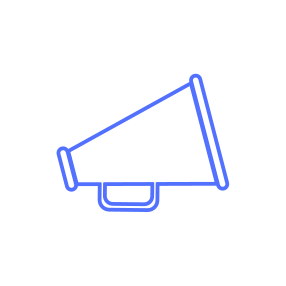 Support
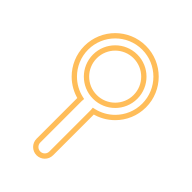 Introduction to campus resources
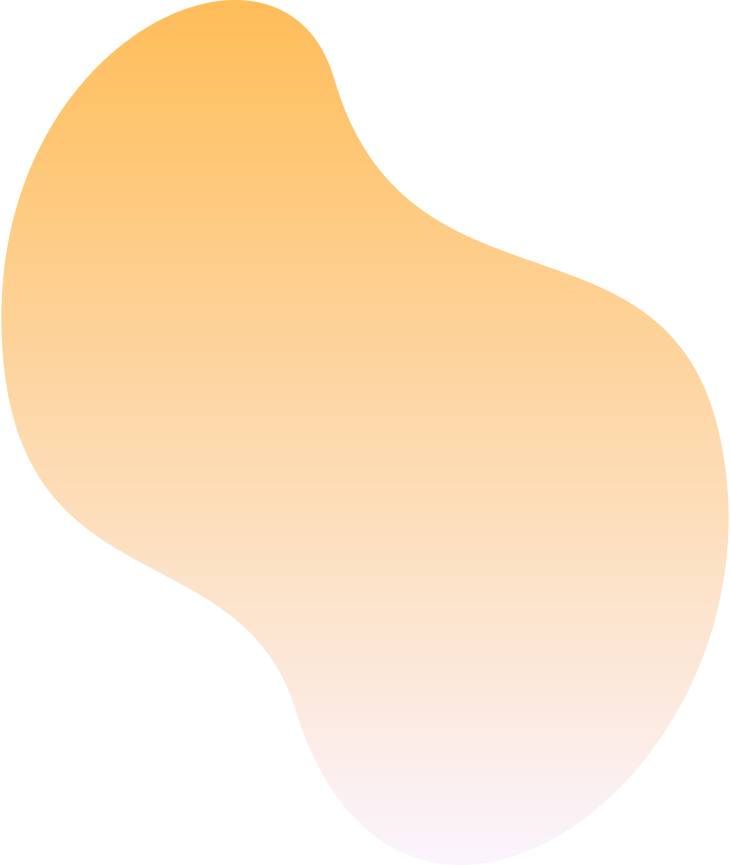 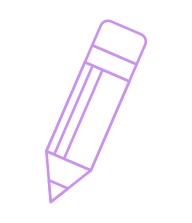 Answer questions, be available
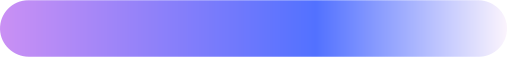 [Speaker Notes: Rachel H]
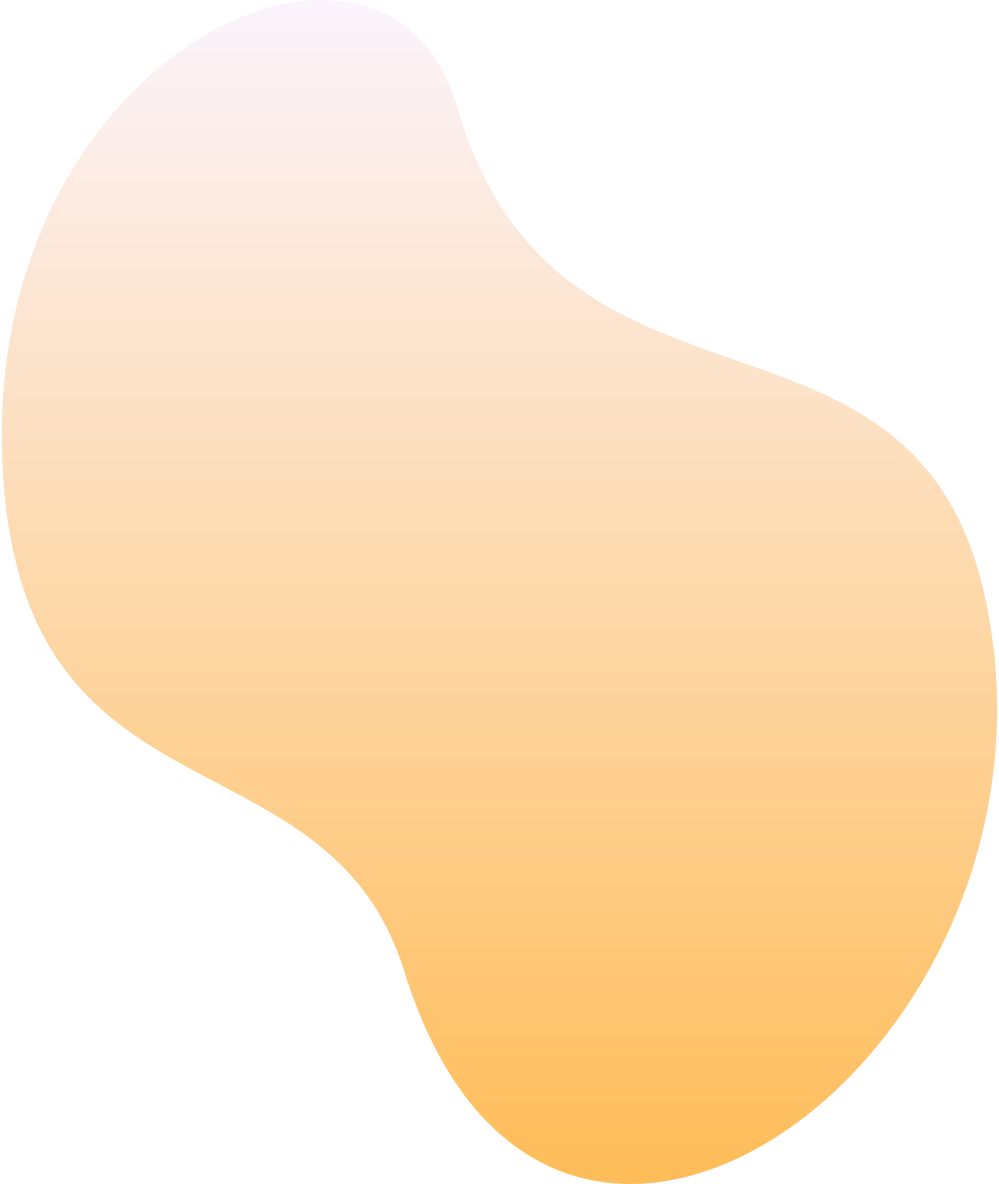 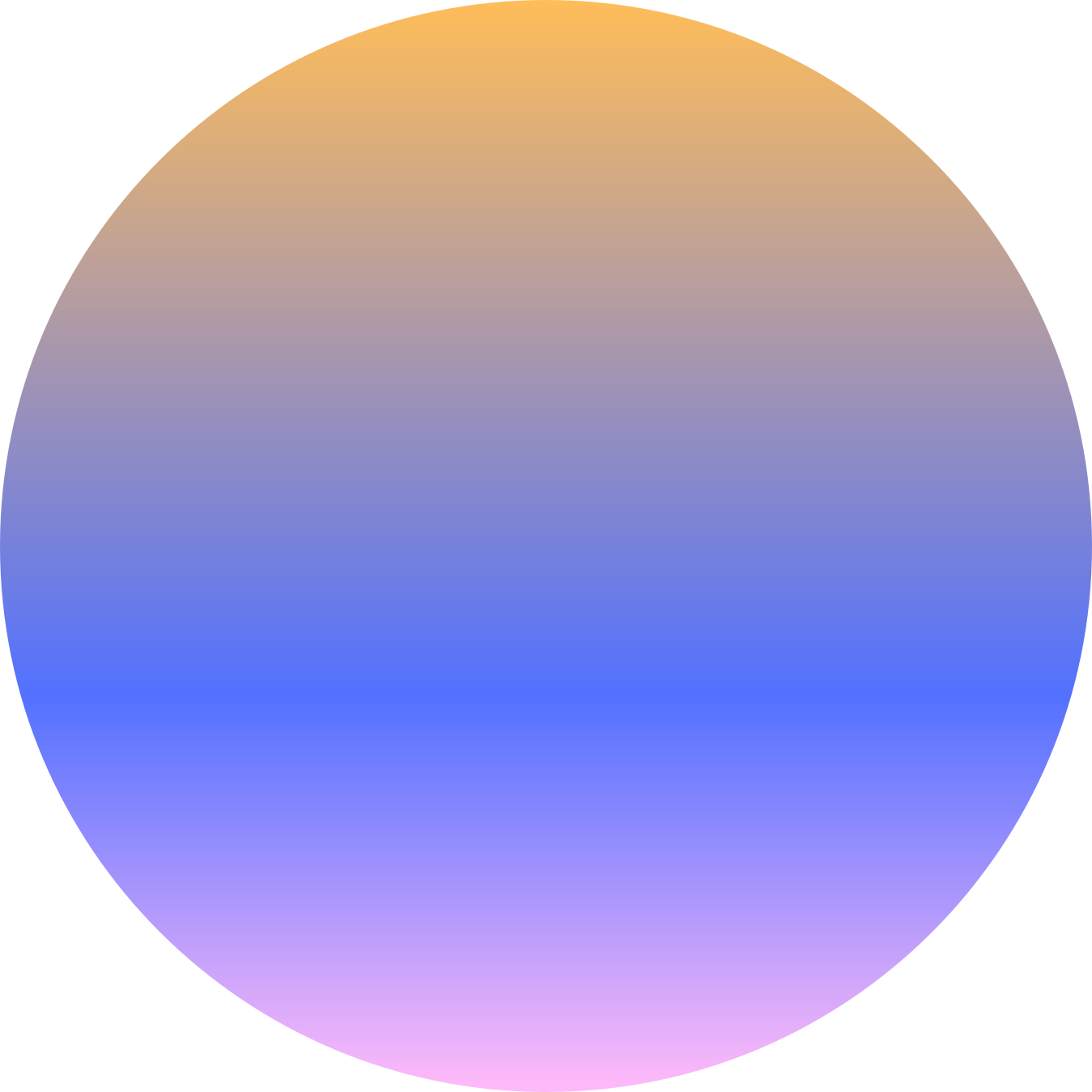 Mentee Roles
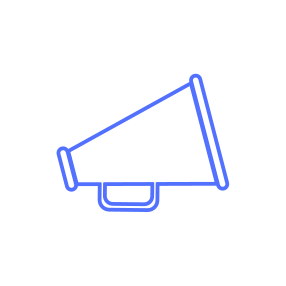 Ask questions
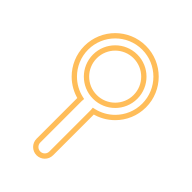 Be engaged
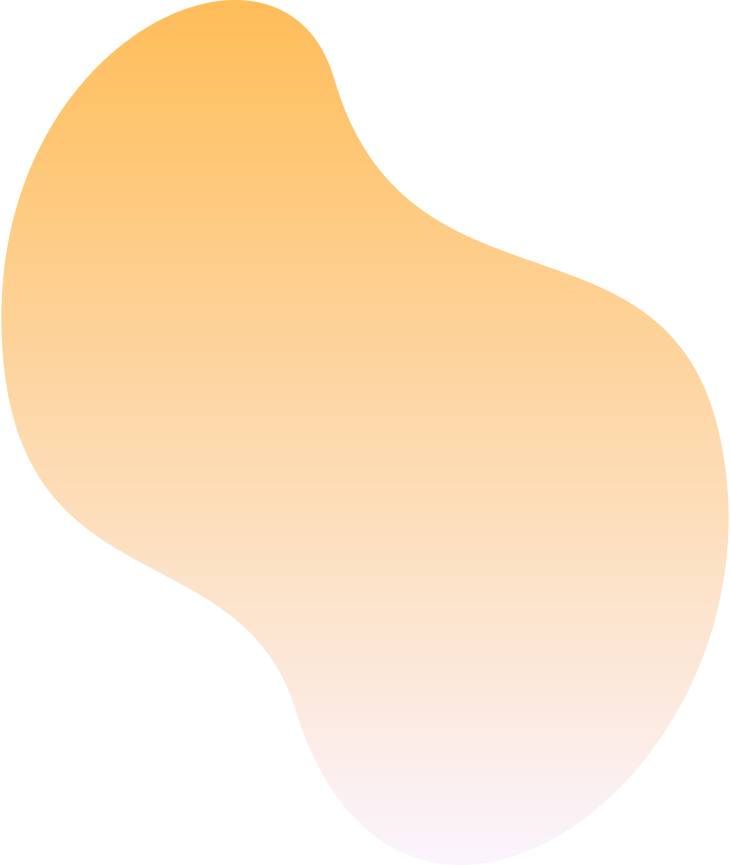 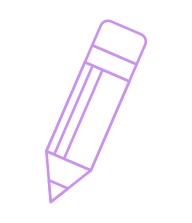 Be open to learning
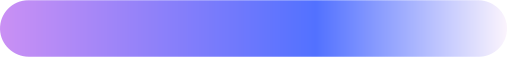 [Speaker Notes: Rachel H]
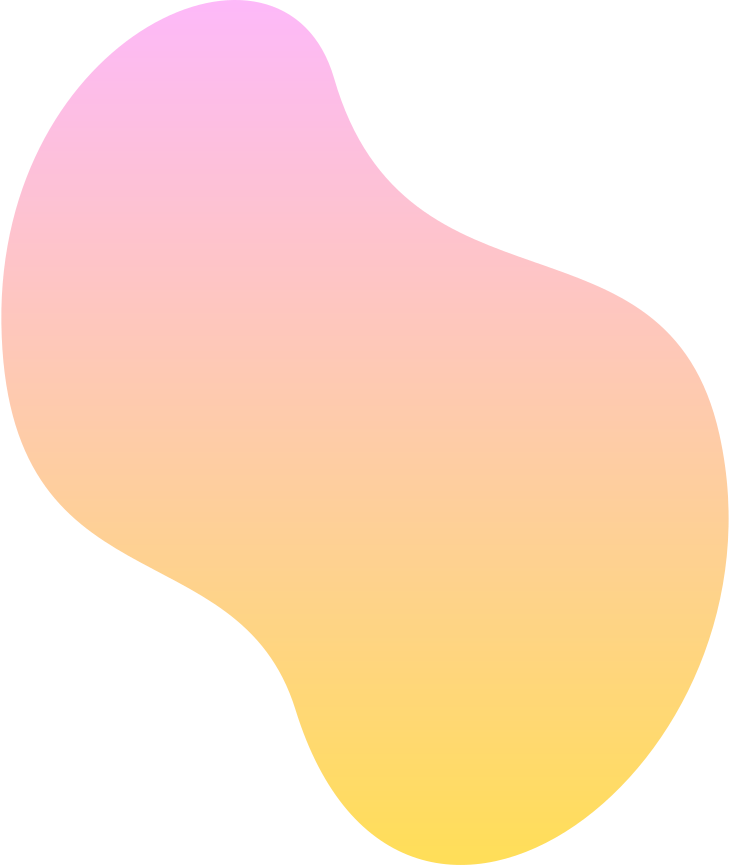 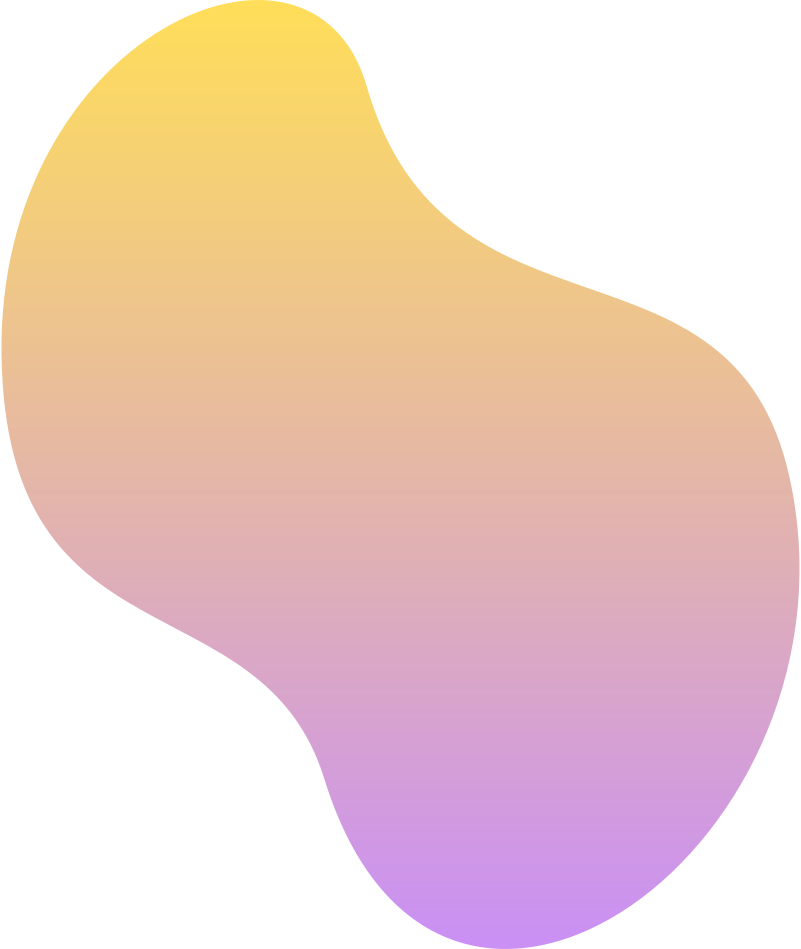 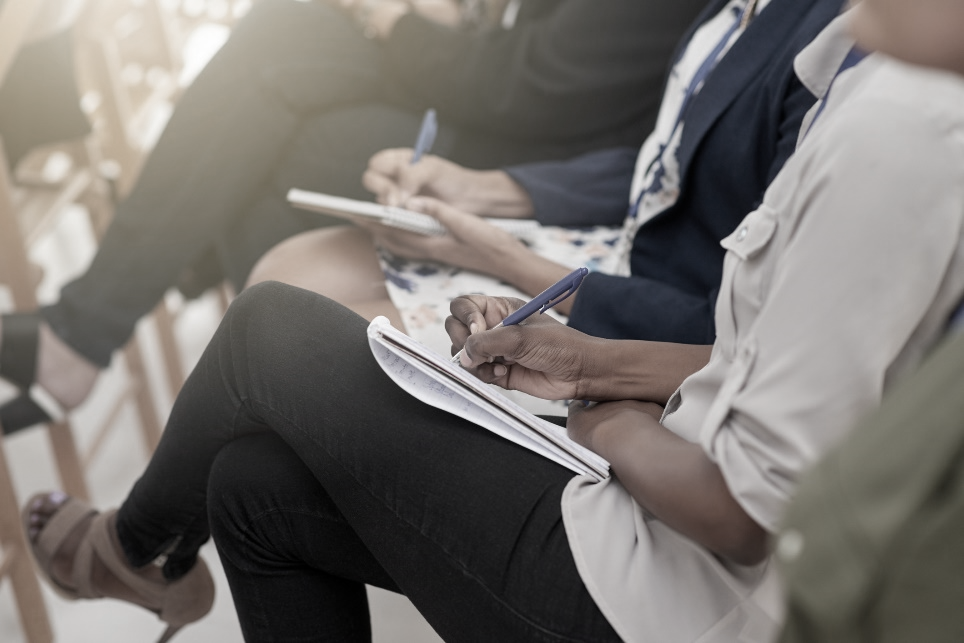 ATTEND BROWN BAG/ INFO SESSION
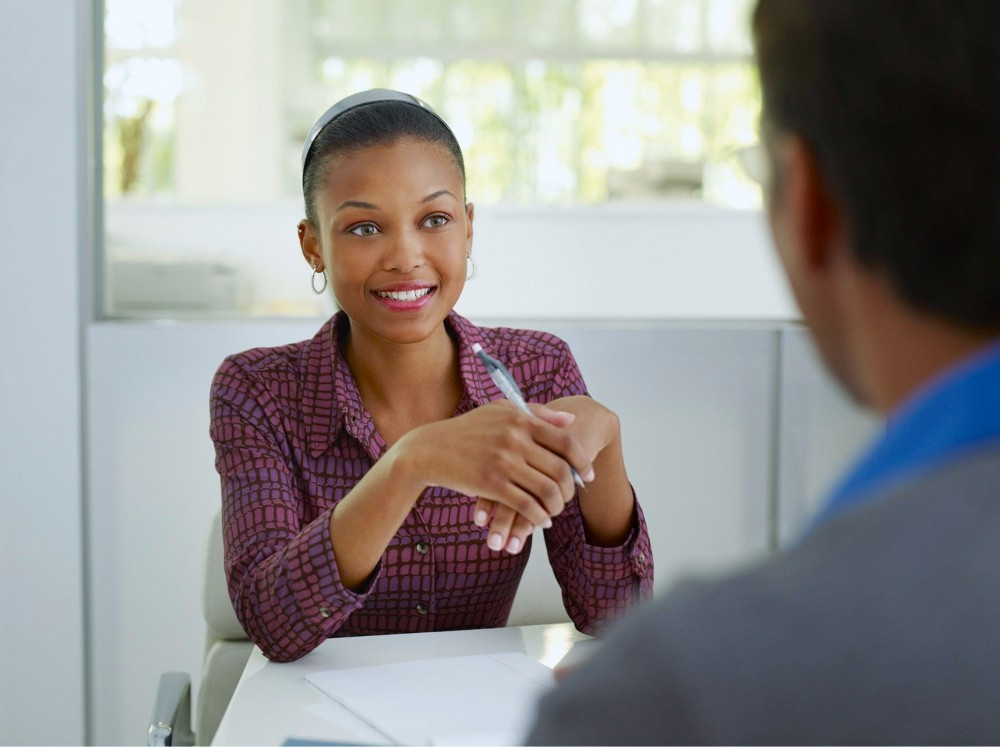 DISCUSS WITH YOUR SUPERVISOR
How to Apply
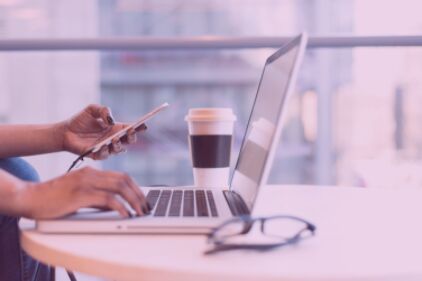 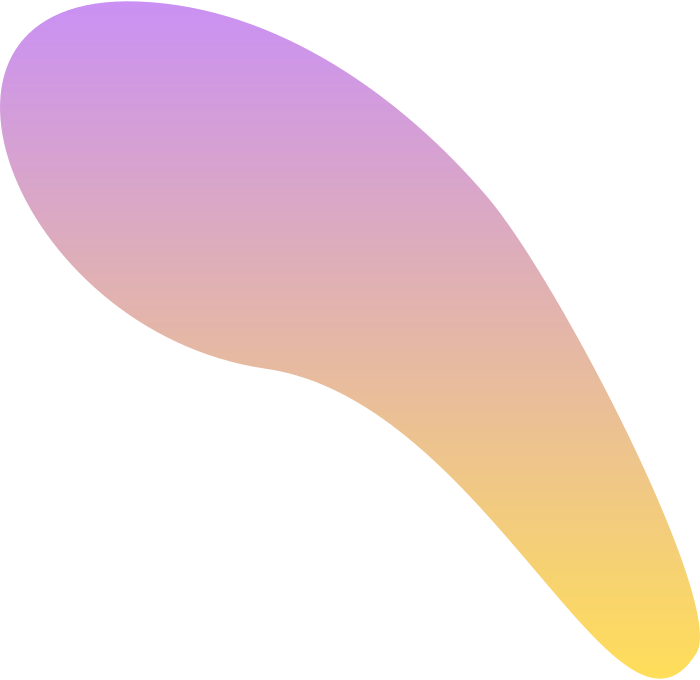 FILL OUT APPLICATION
[Speaker Notes: Rachel D.]
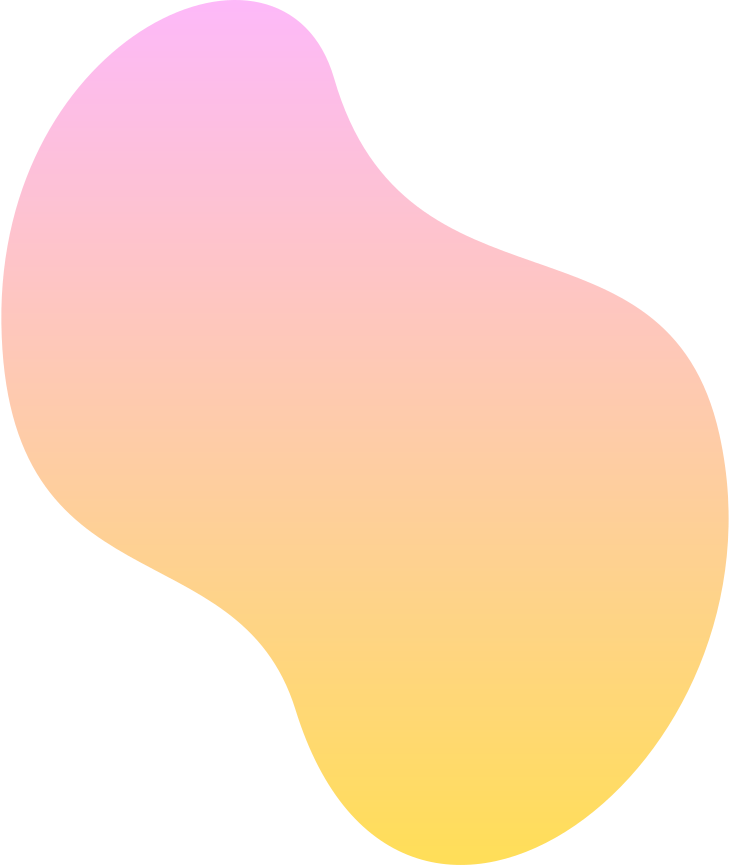 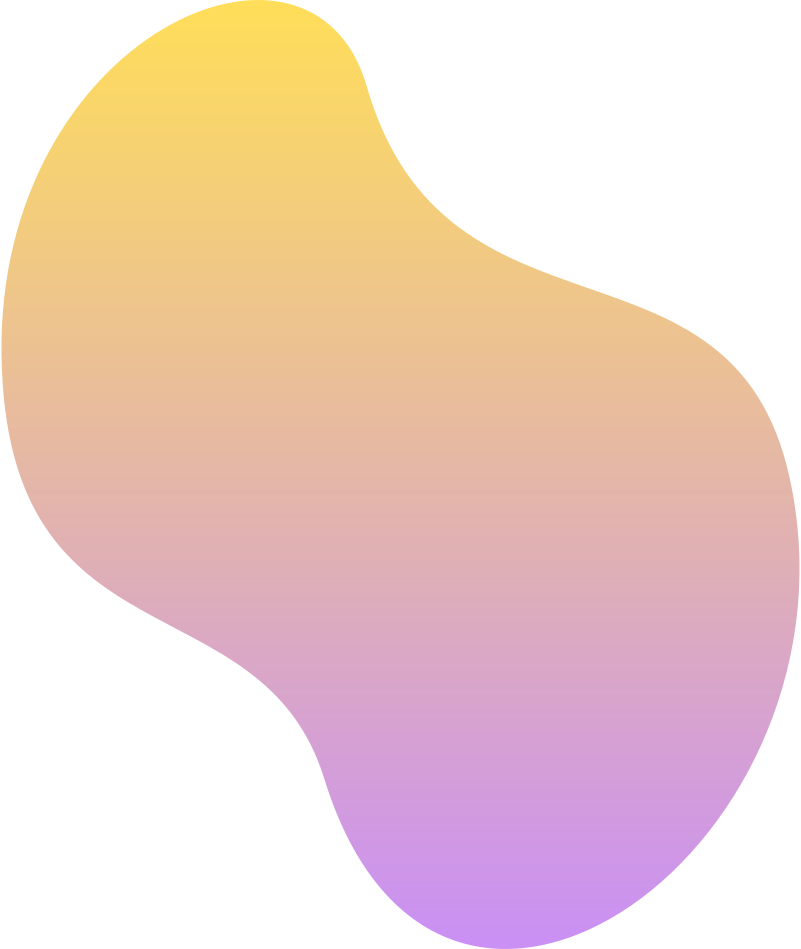 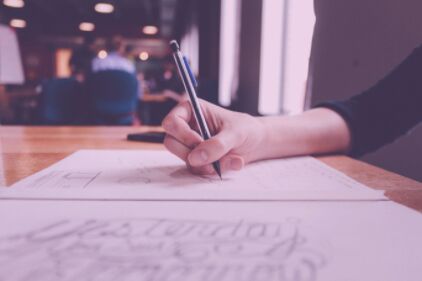 Application available Spring Quarter
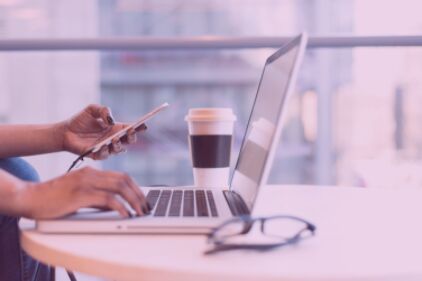 Acceptance Emails sent late June
TIMELINE
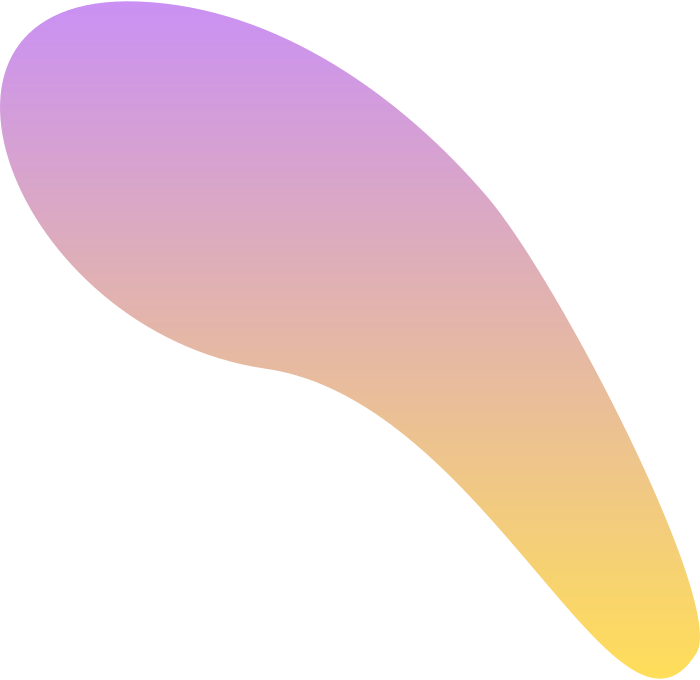 Kickoff Event with Pairing Announcement early September
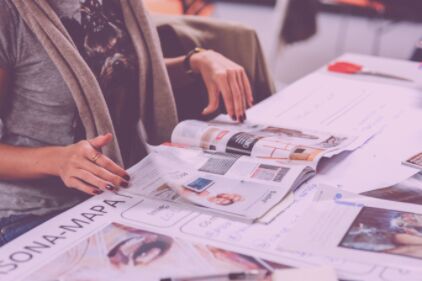 [Speaker Notes: Rachel D.]
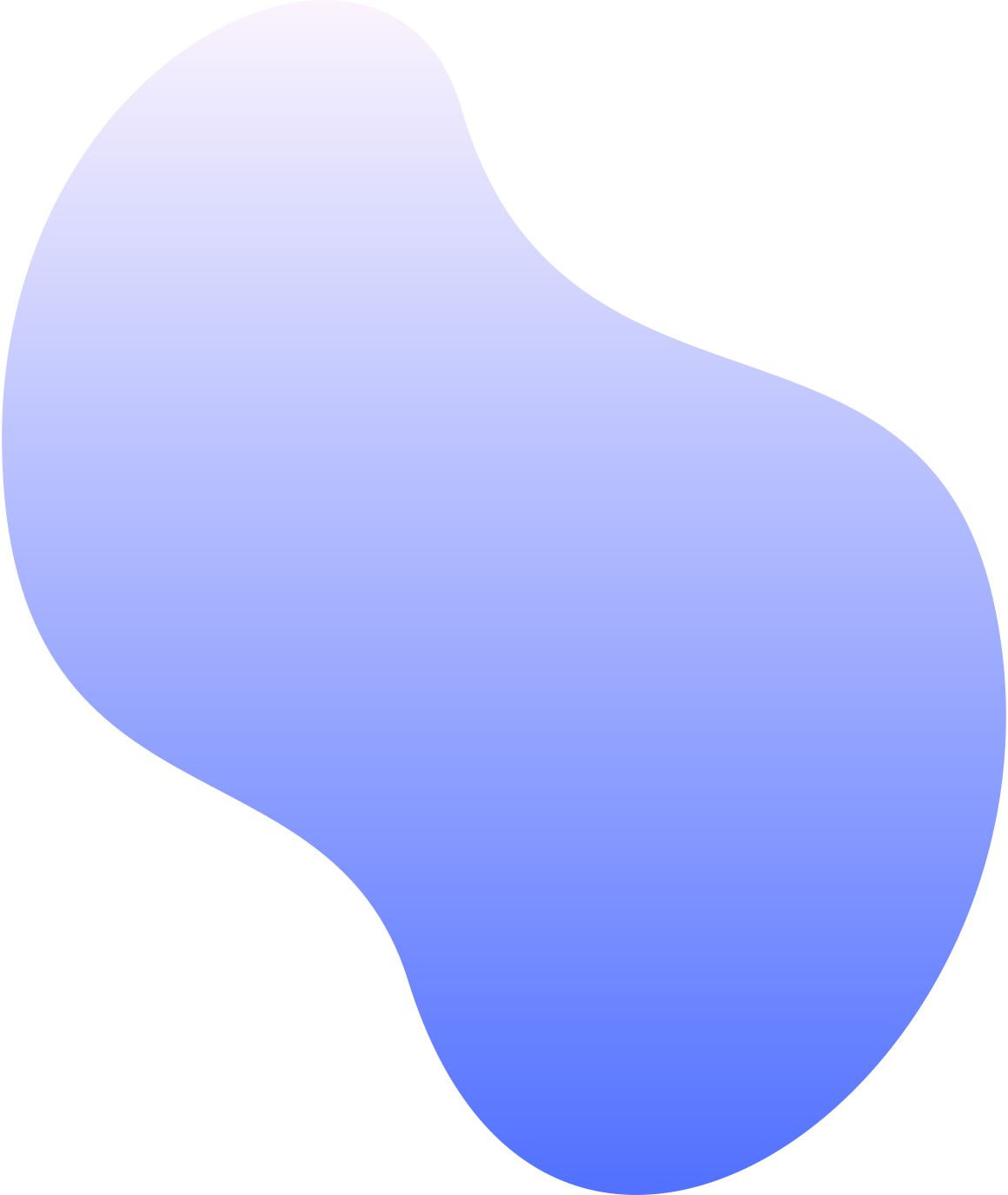 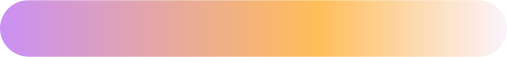 Mentor & Mentee Expectations
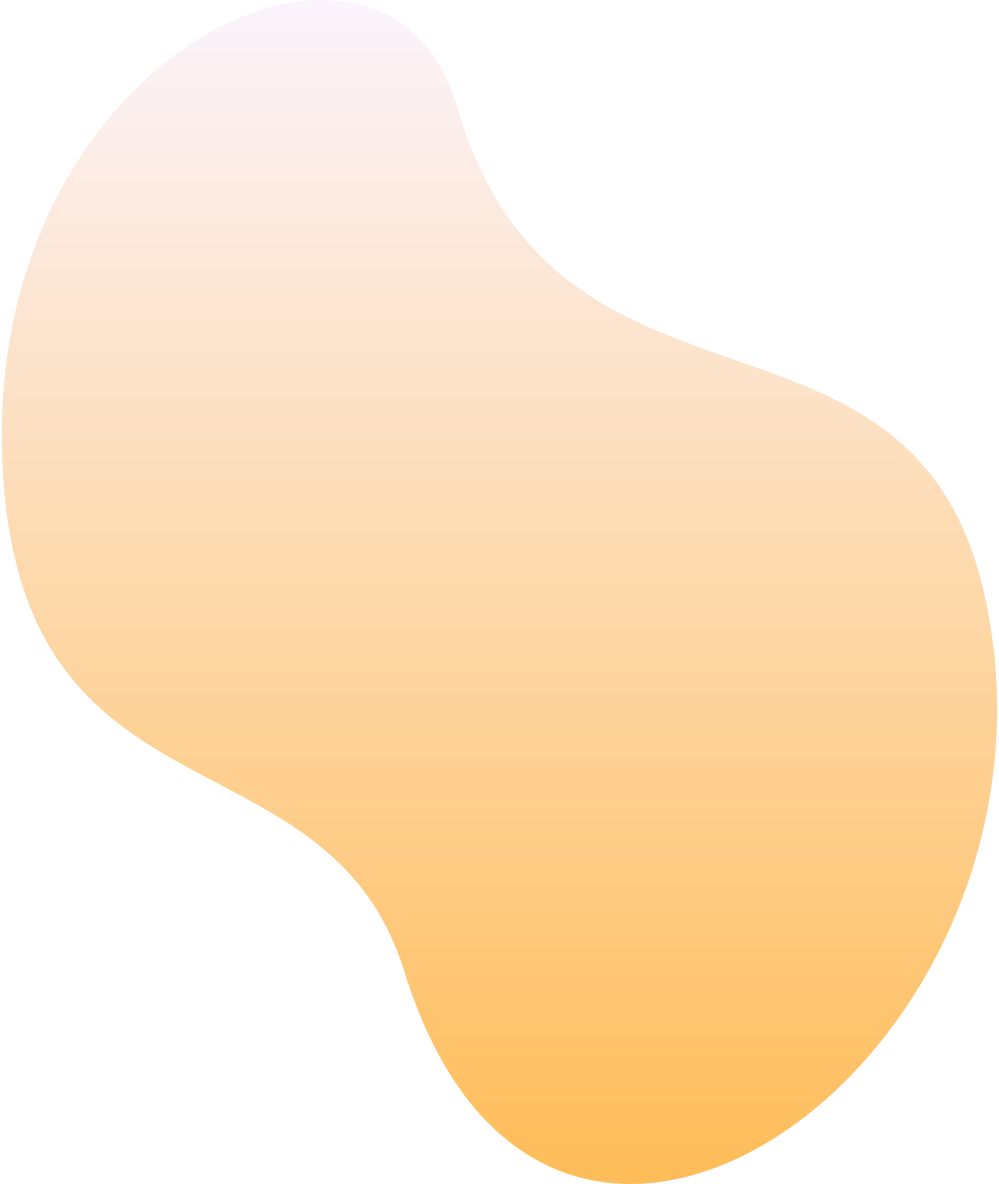 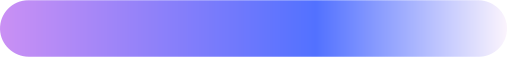 [Speaker Notes: Rachel D.]
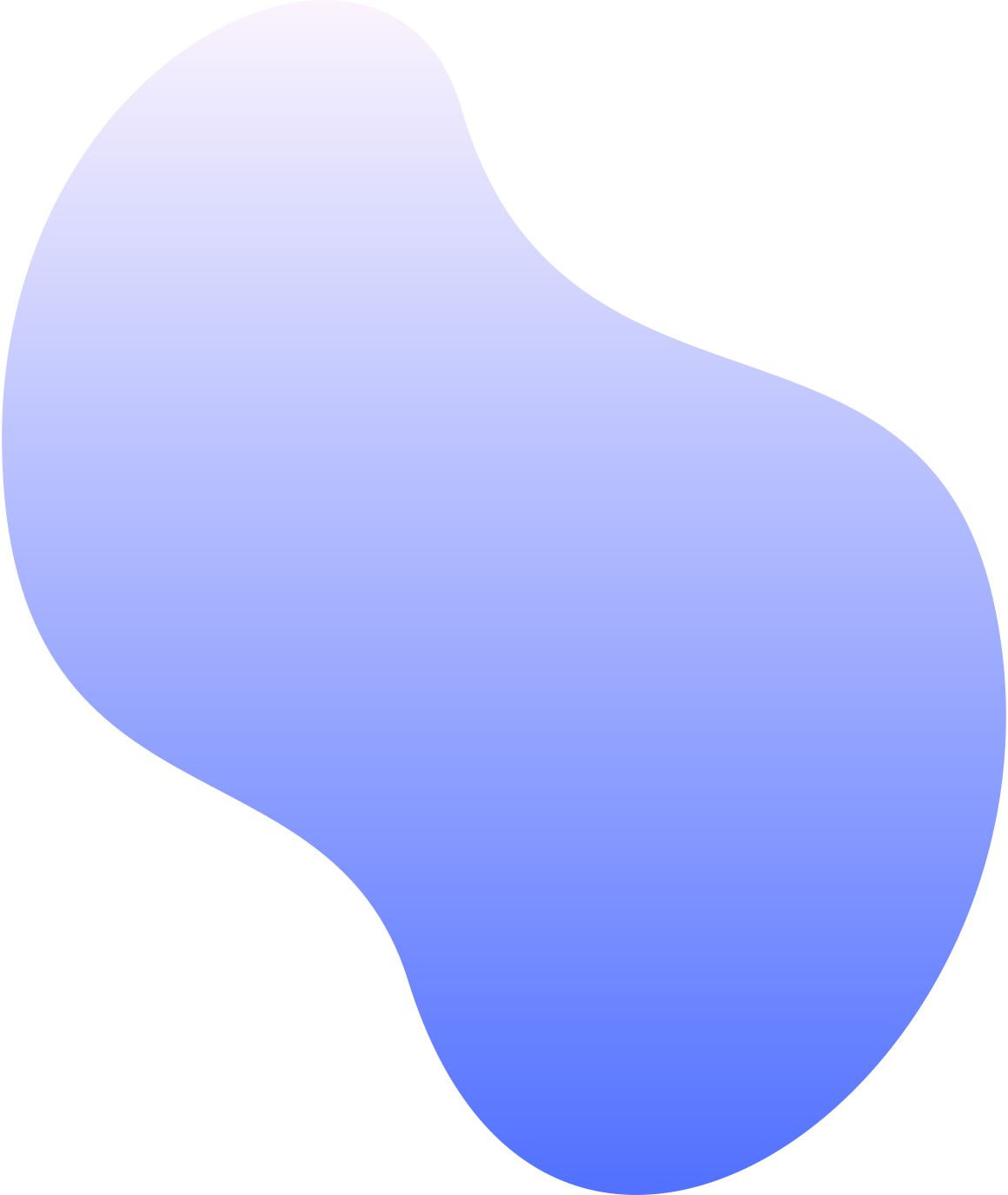 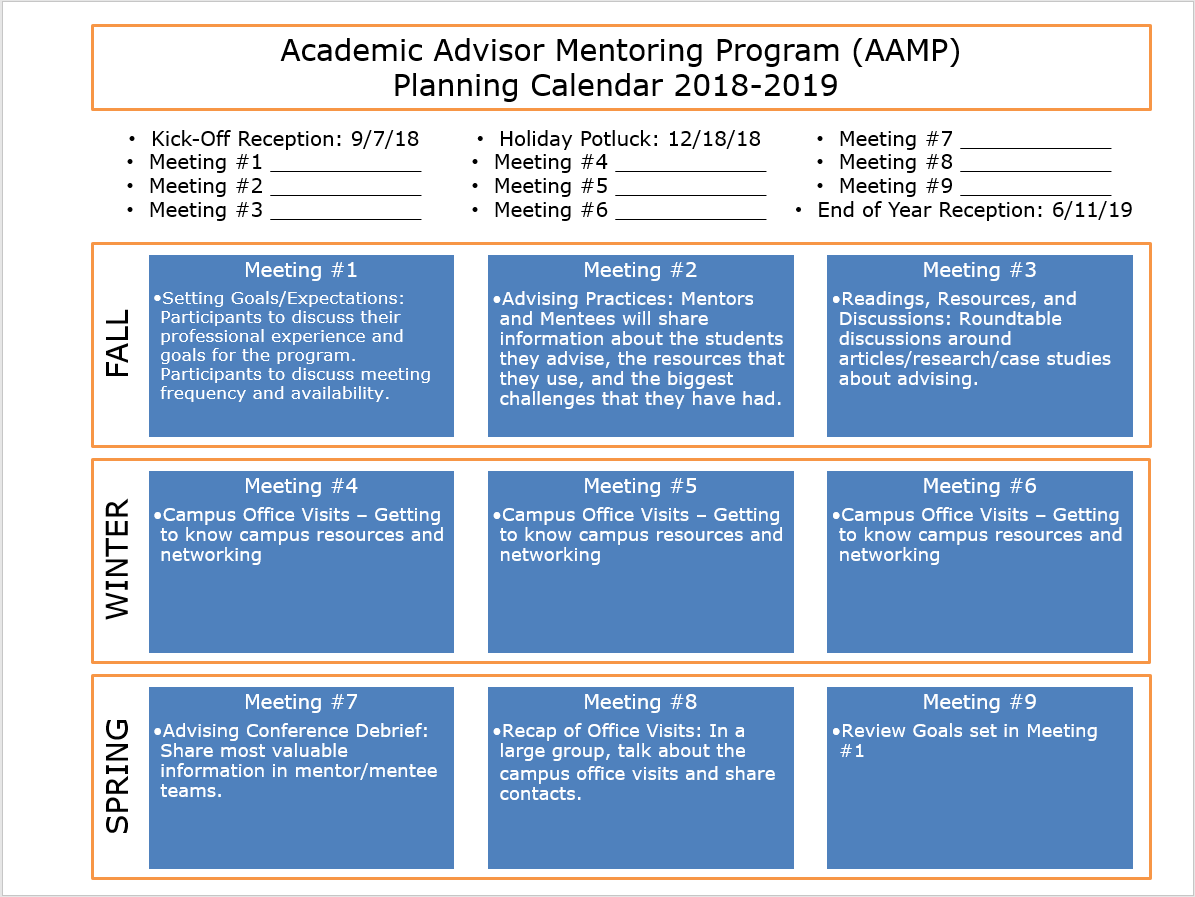 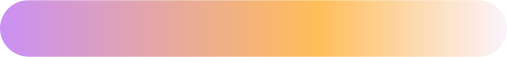 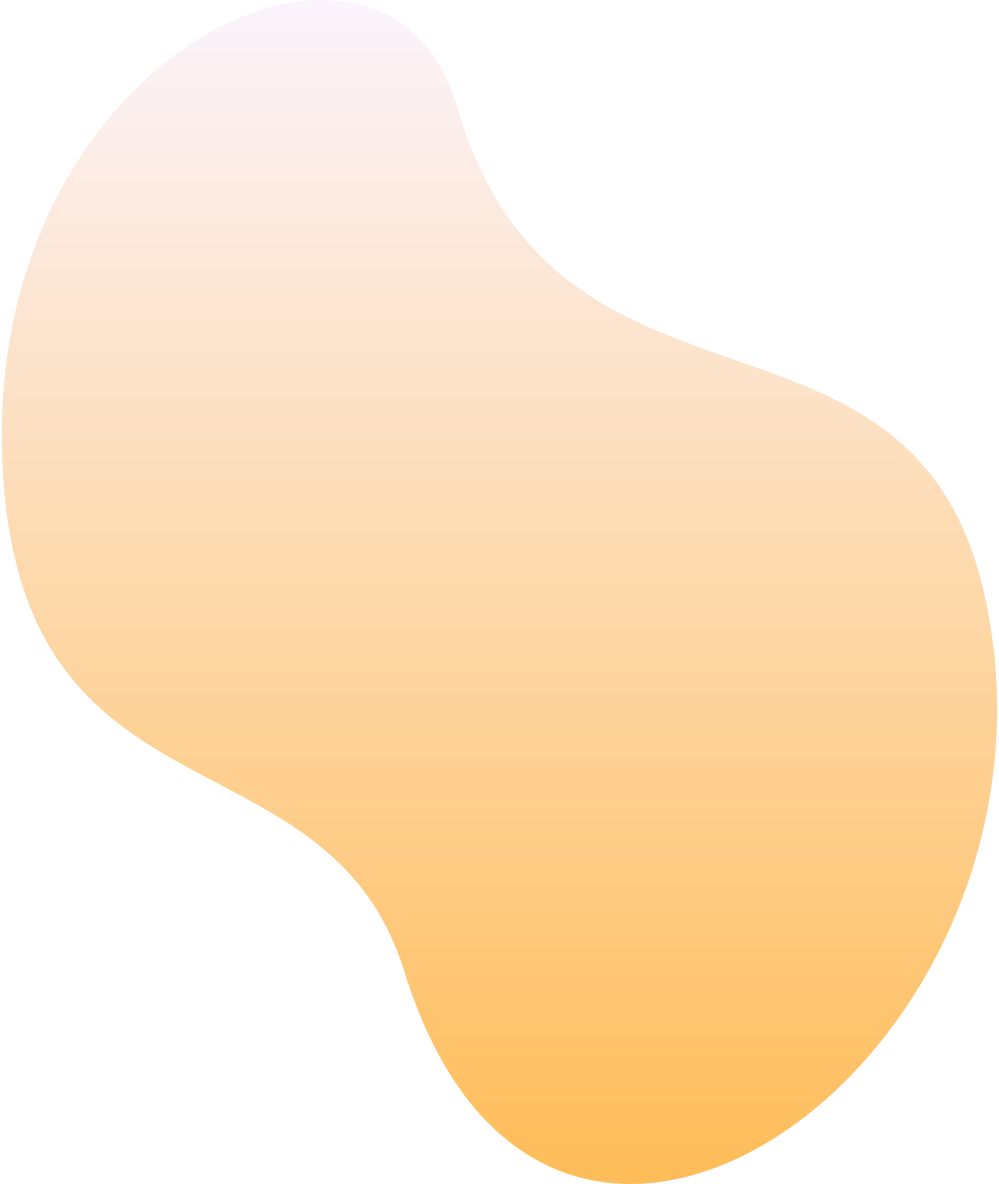 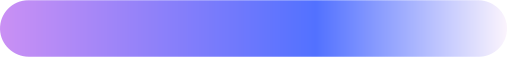 [Speaker Notes: Nancy]
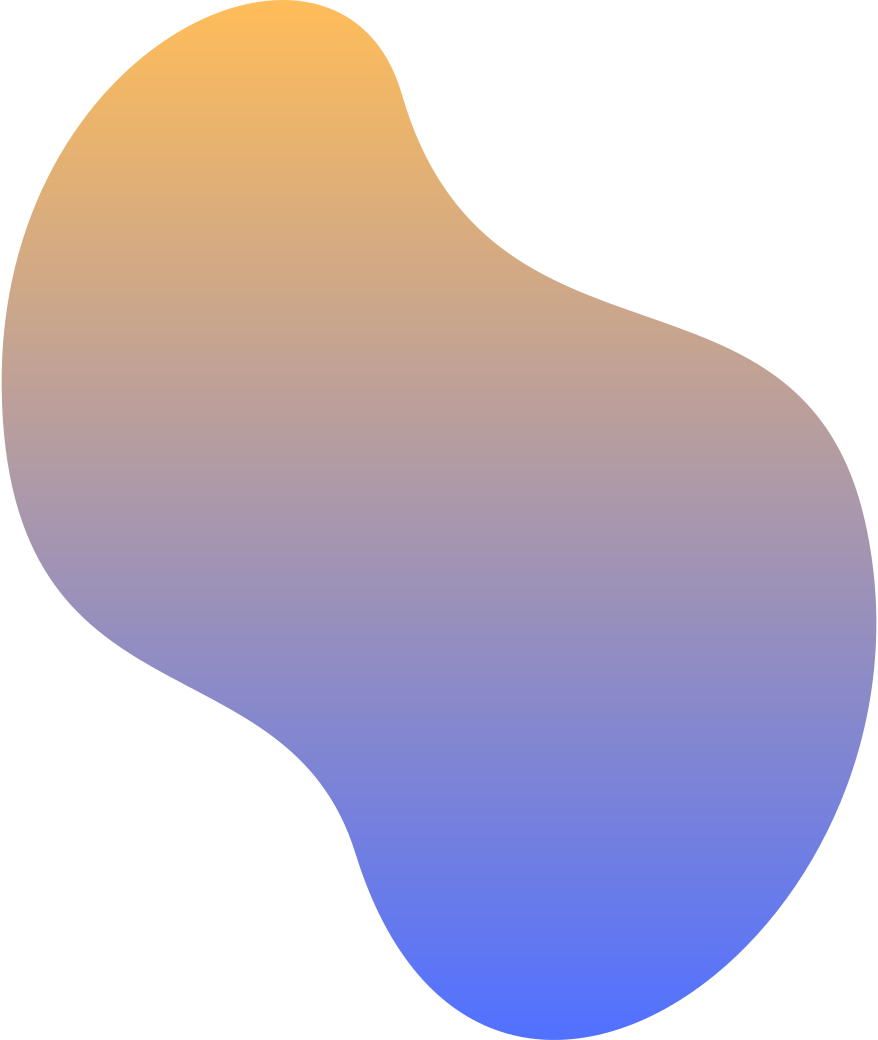 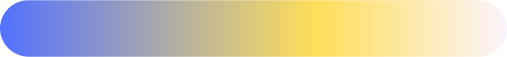 Calendar of Events
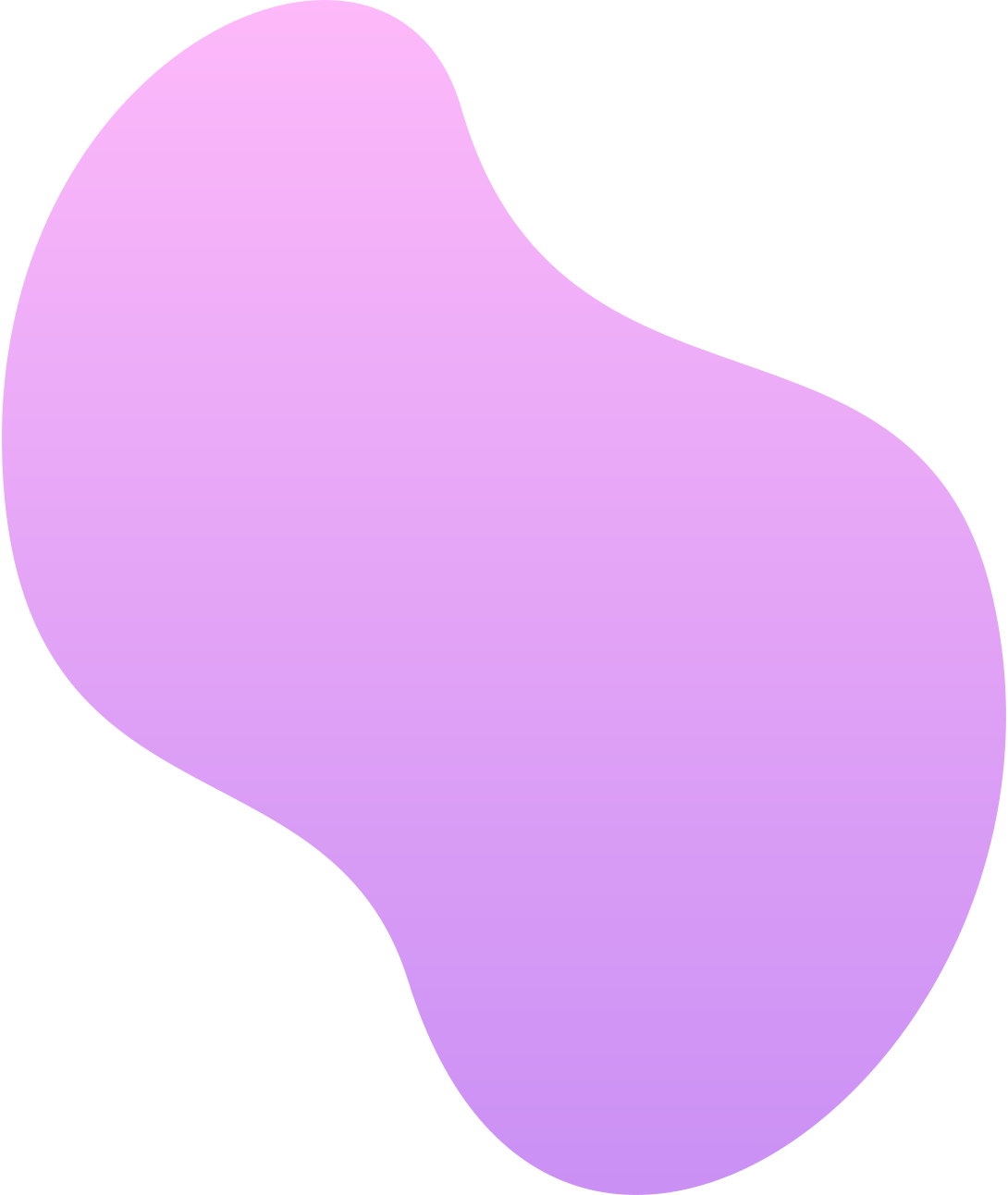 ACADEMIC YEAR OVERVIEW
Lunch & Learn(How to present at a conference), SWEET & SAVORY SWAP

Lunch & Learn(Student Resource Panel), POTLUCK

Lunch & Learn(Professional Development), END OF YEAR CELEBRATION
FALL QUARTER


WINTER QUARTER


SPRING QUARTER
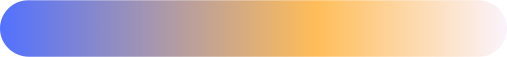 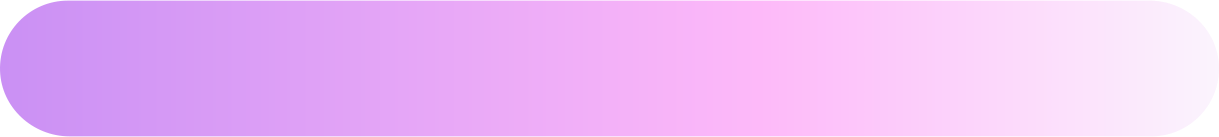 [Speaker Notes: NANCY]
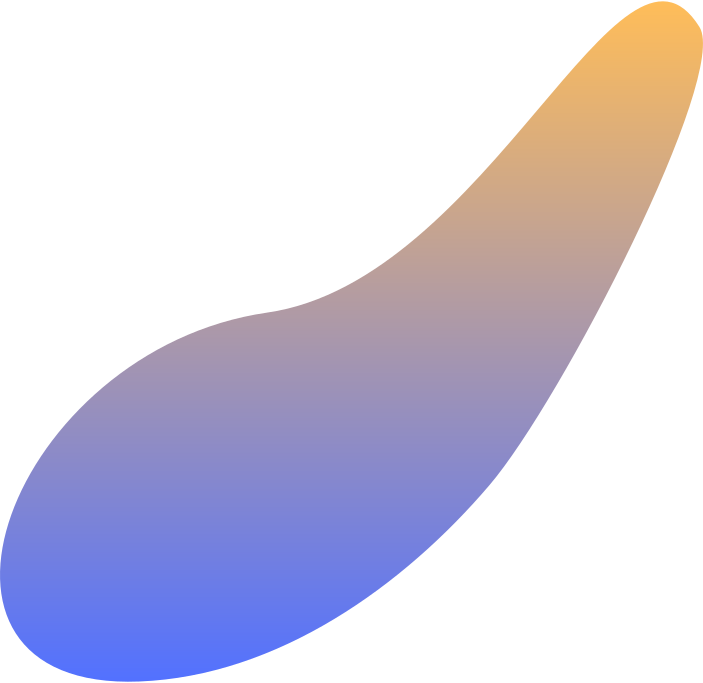 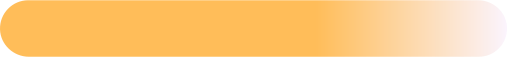 The AAMP Website
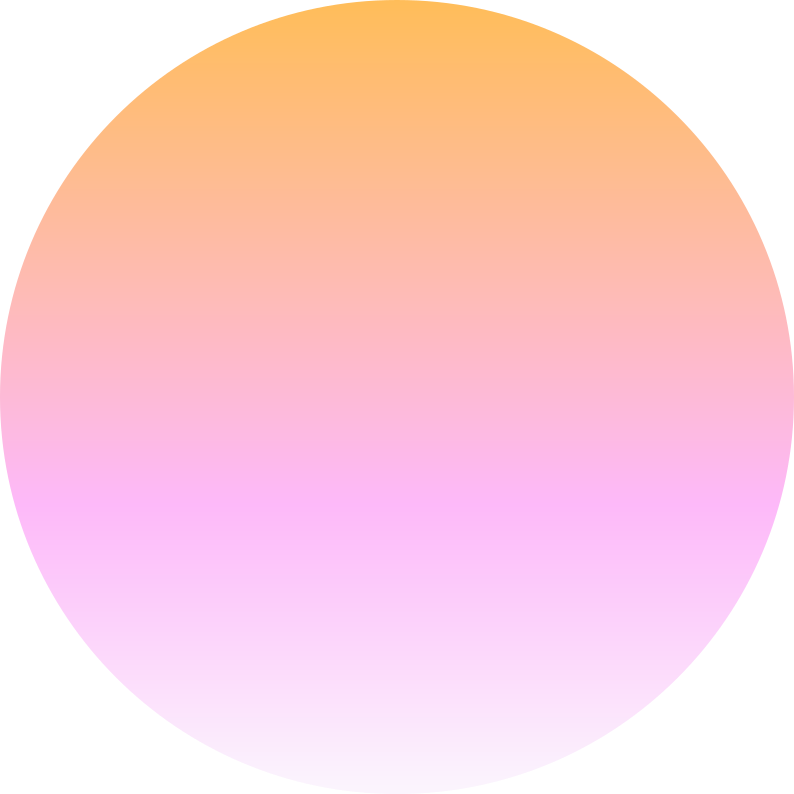 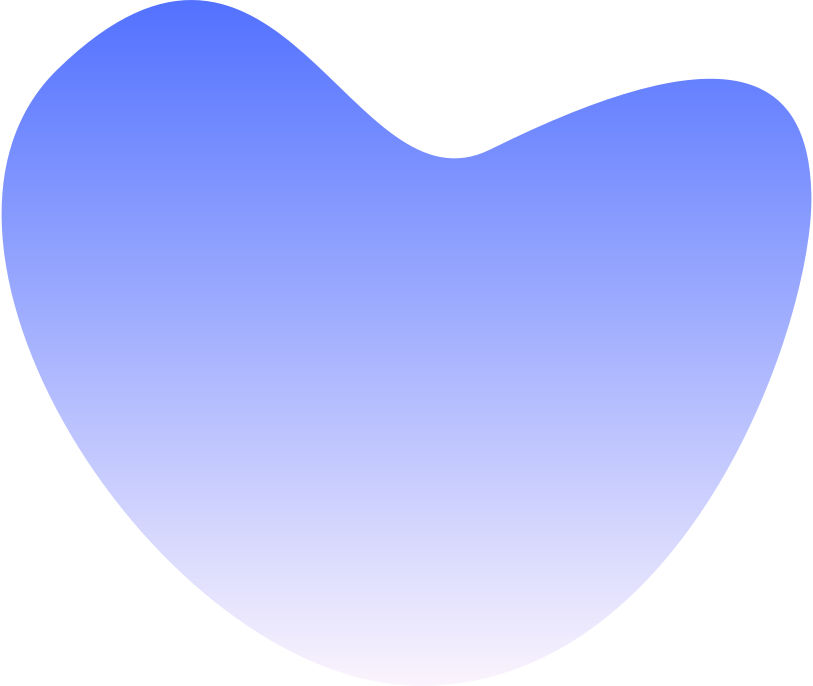 ACADEMICADVISING.UCDAVIS.EDU/MENTORING
More information on the program and events calendar.
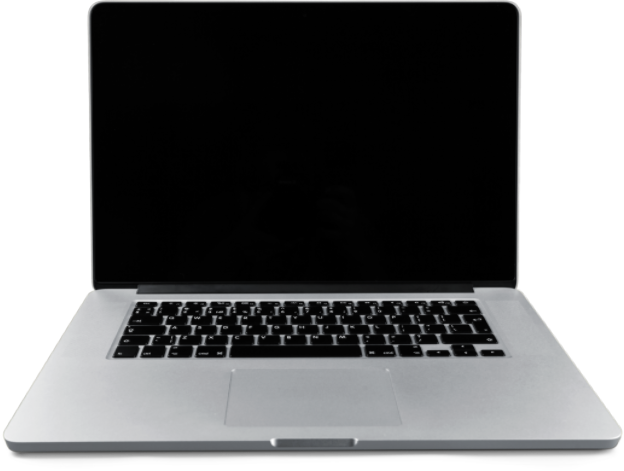 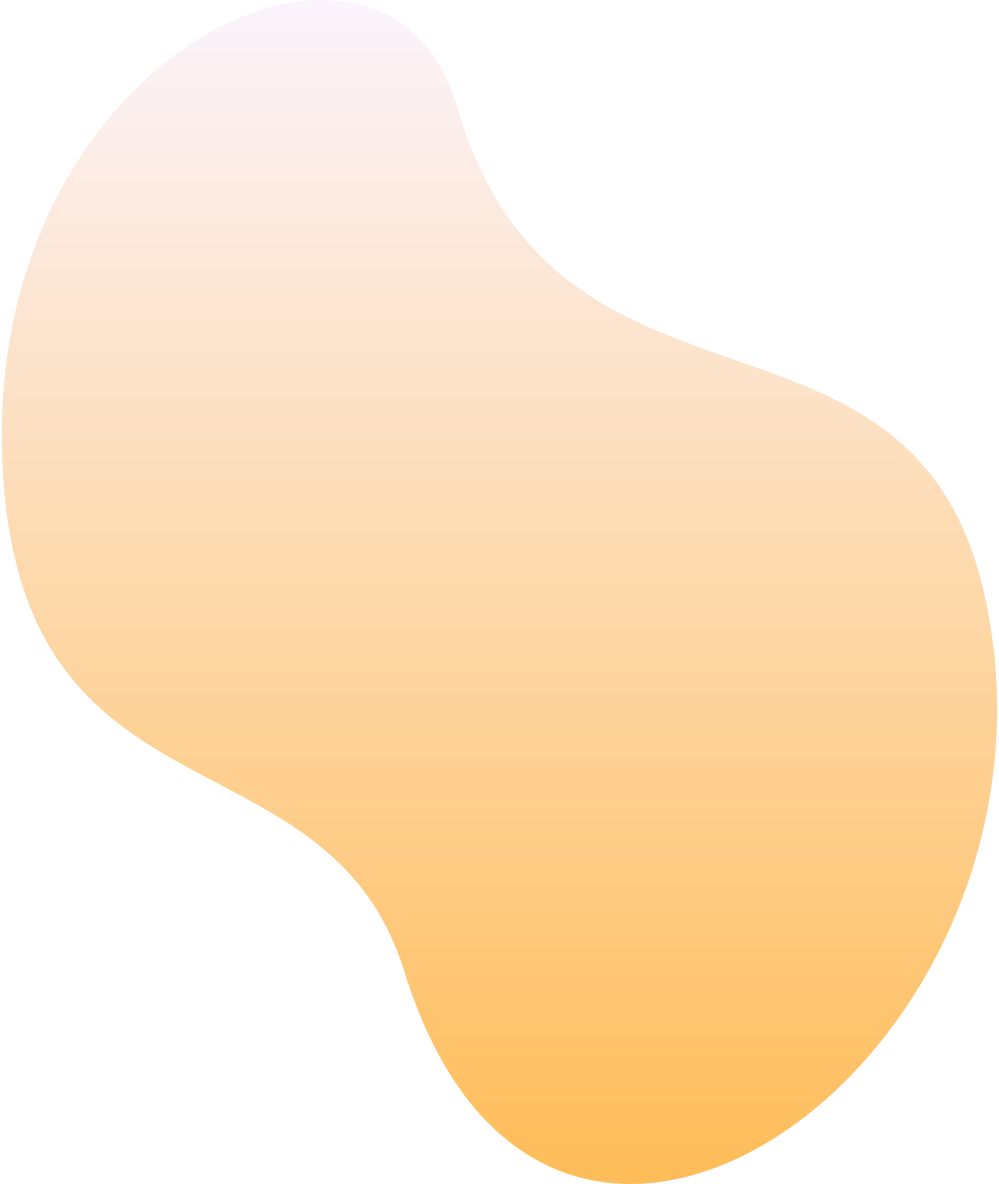 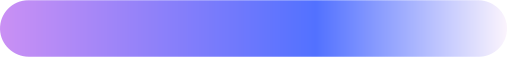 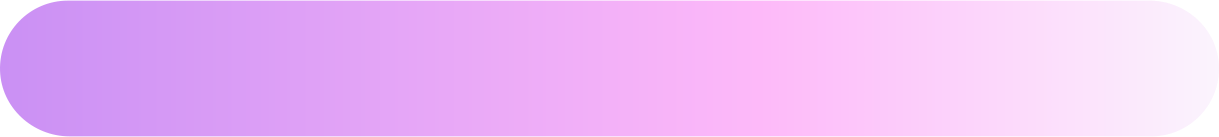 [Speaker Notes: RACHEL]
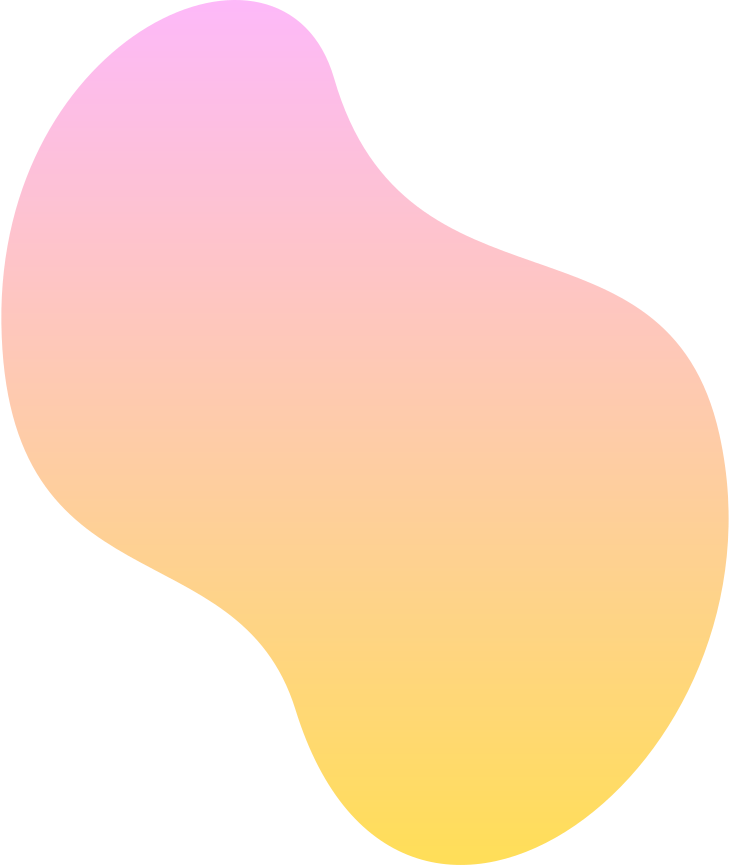 ADVISOR CERTIFICATE SERIES
OTHER PROFESSIONAL DEVELOPMENT OPPORTUNIES
NACADA REGION 9
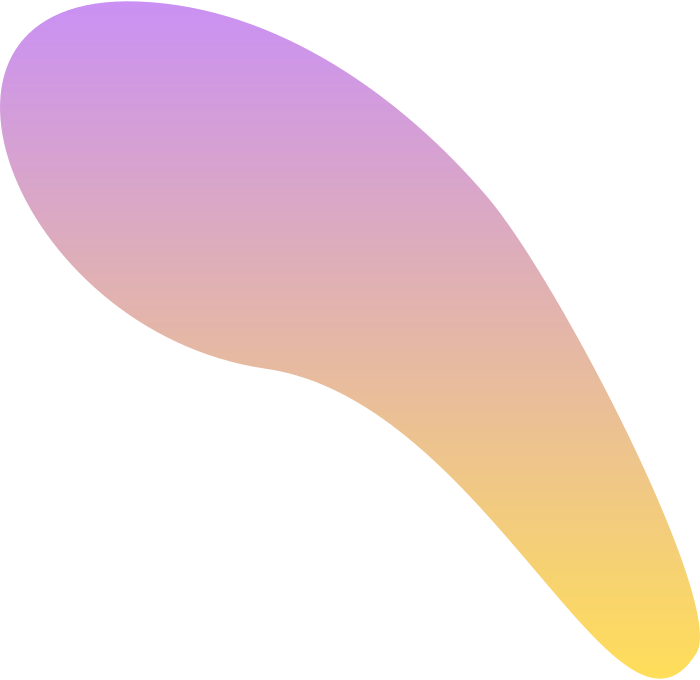 UCAAC 2020
[Speaker Notes: Rachel D.]
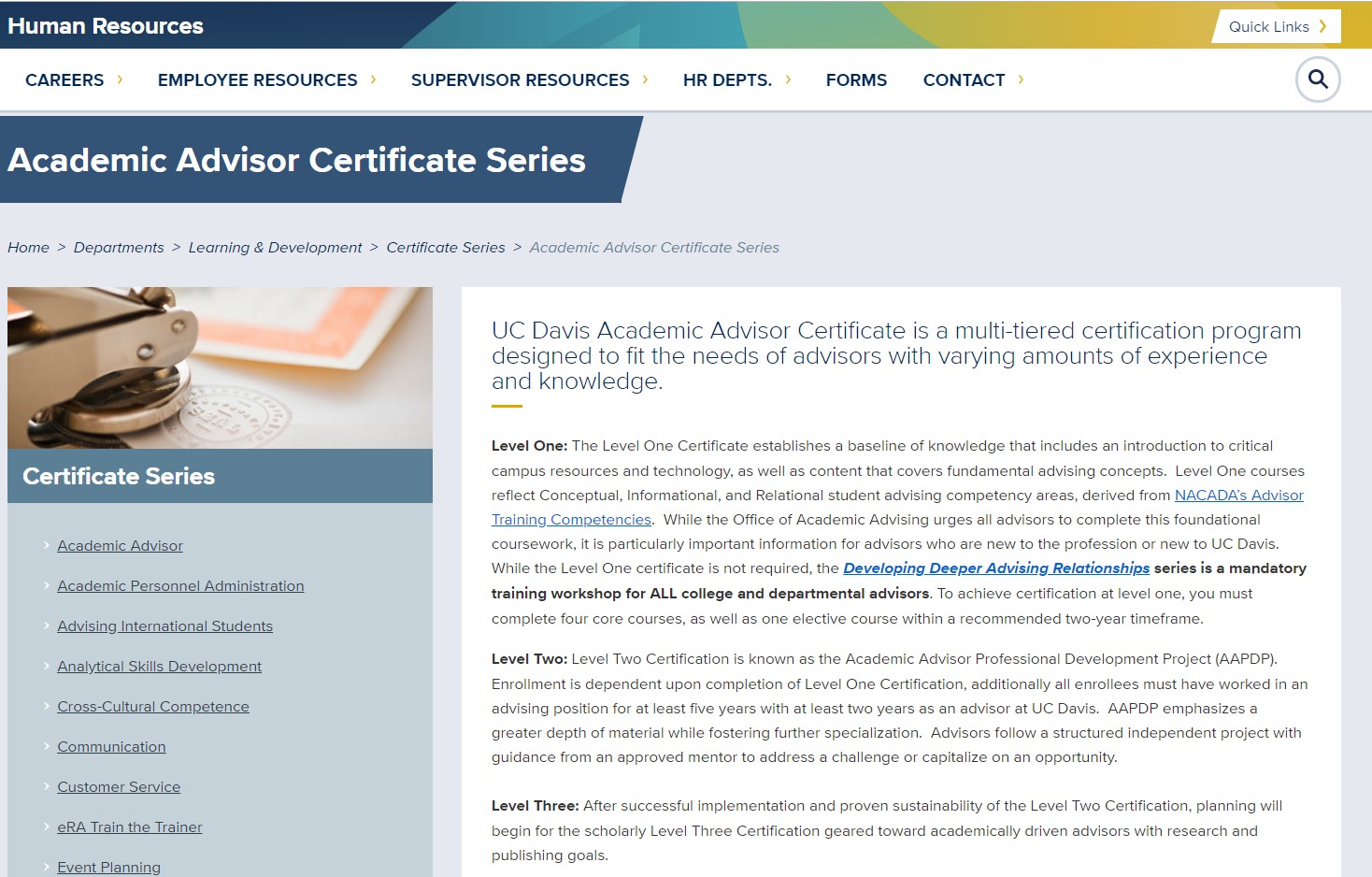 [Speaker Notes: Rachel D.]
Website: NACADA.KSU.EDU
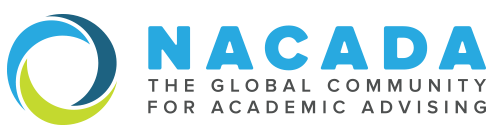 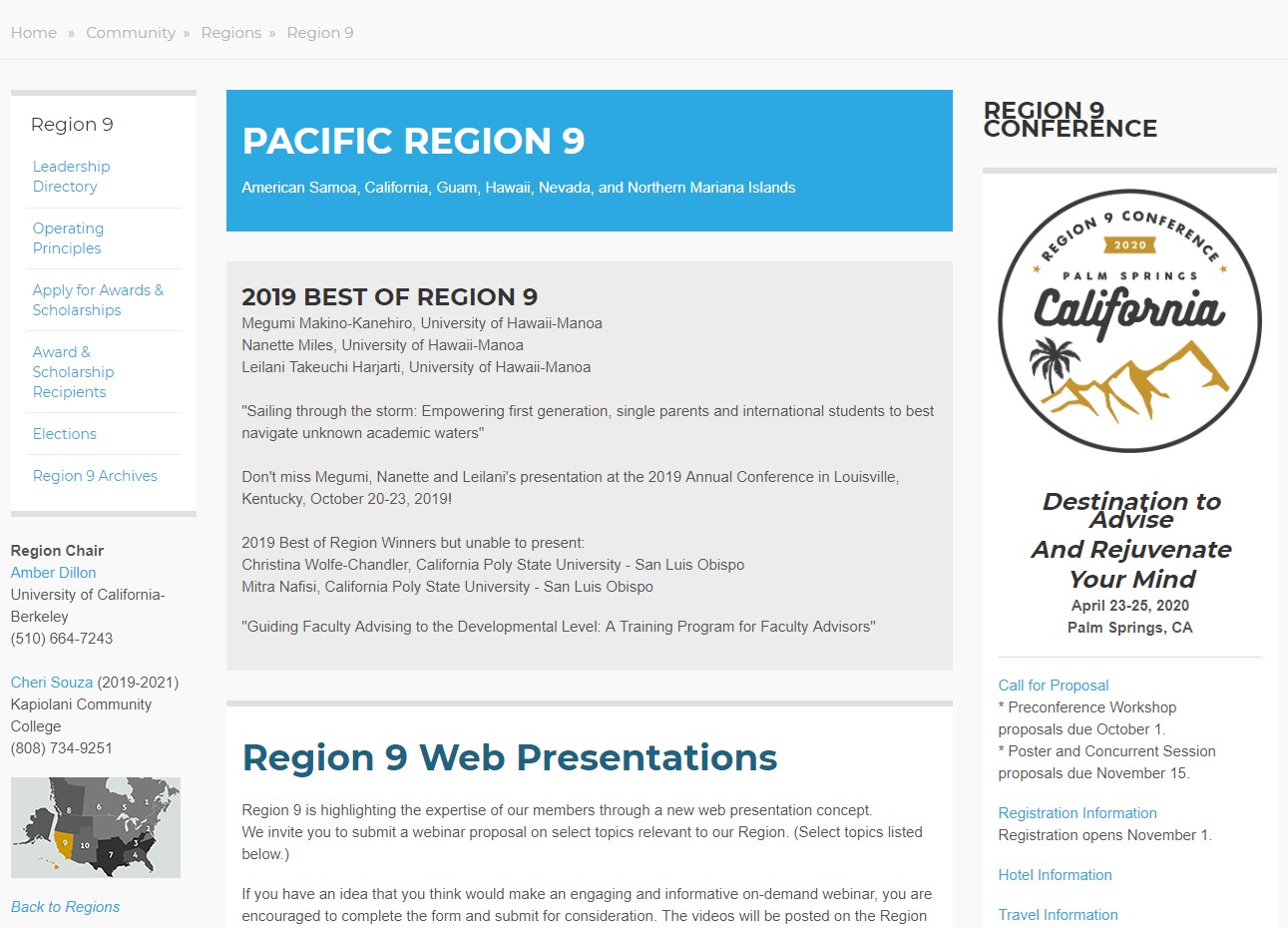 [Speaker Notes: Rachel D.]
UC Academic Advising Conference
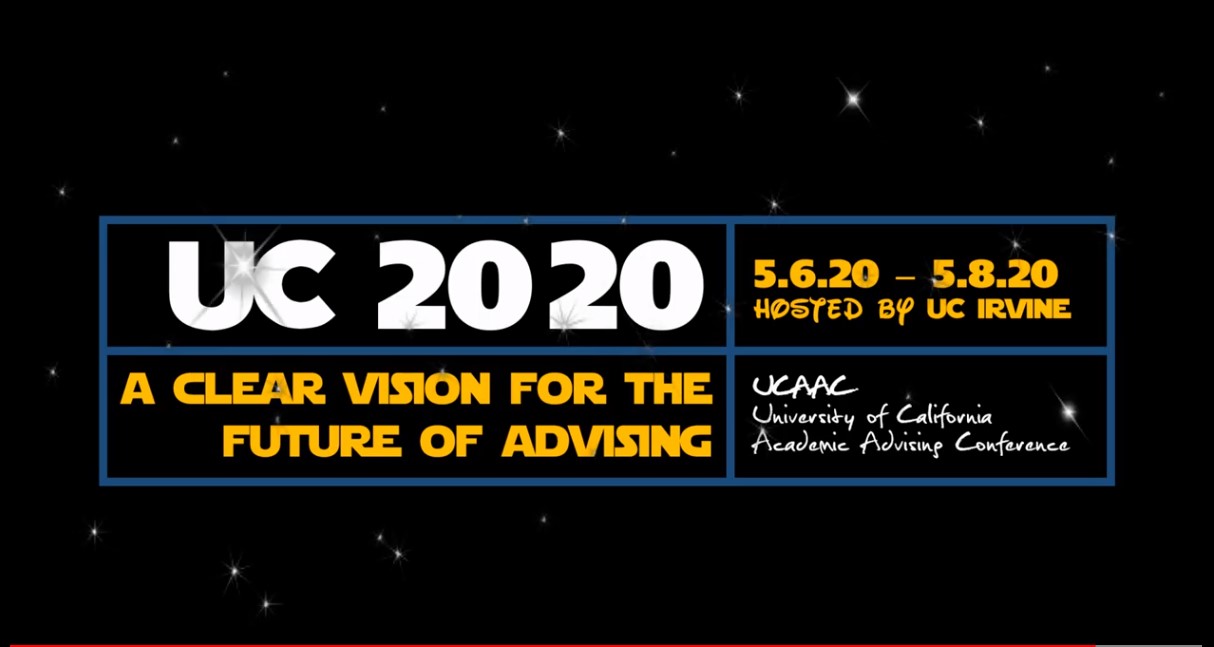 [Speaker Notes: Rachel D.]
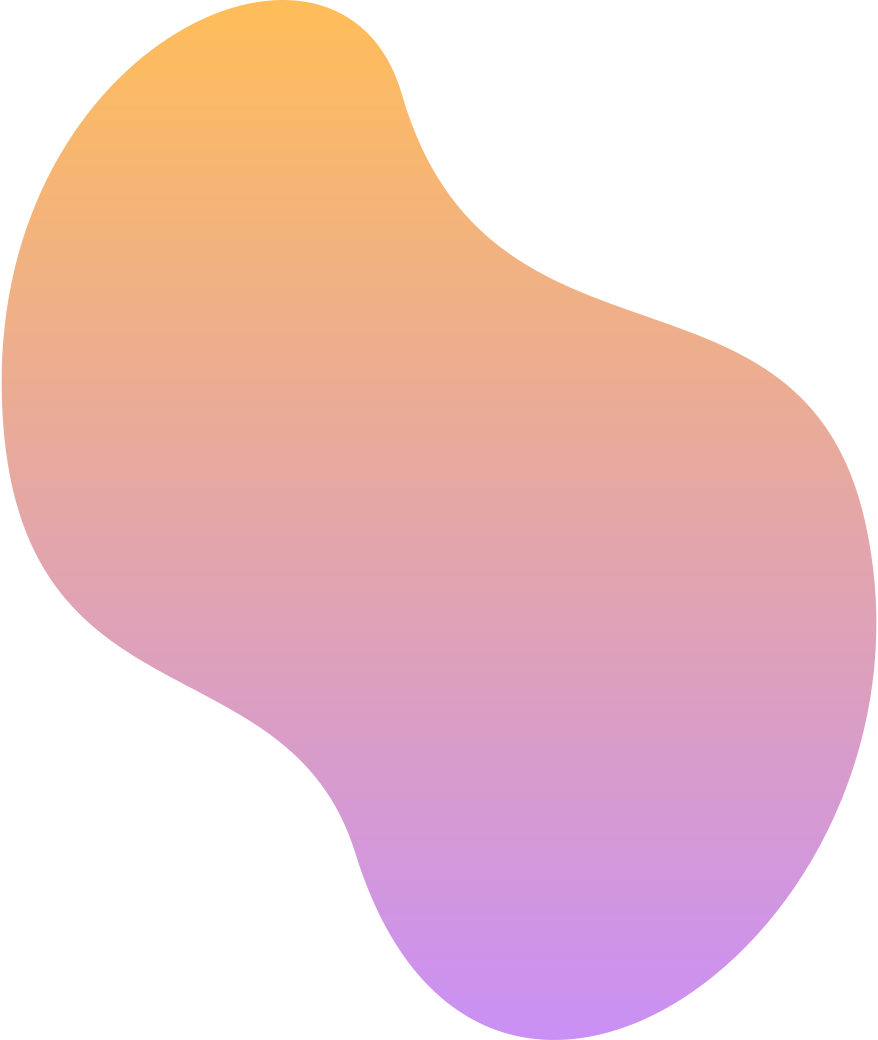 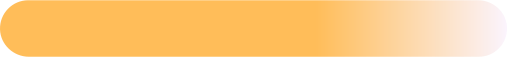 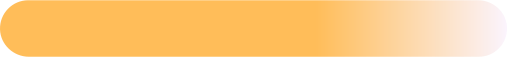 QUESTIONS?
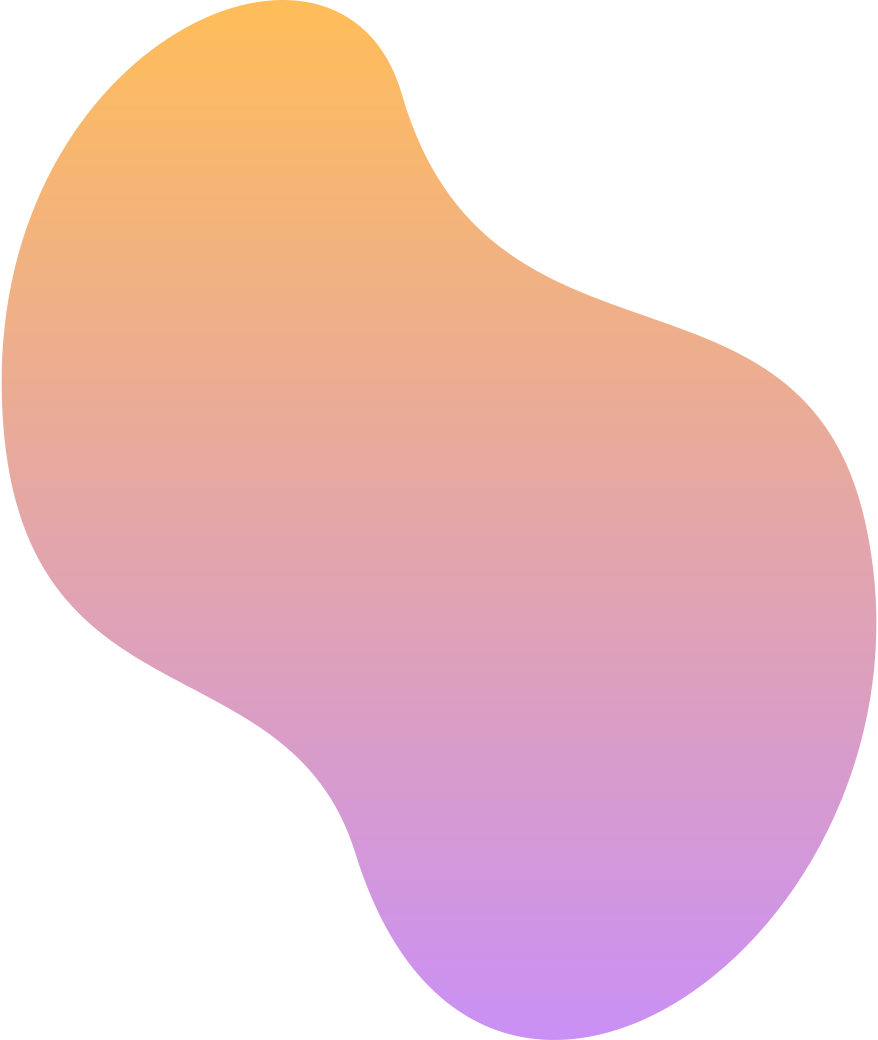 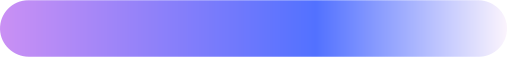